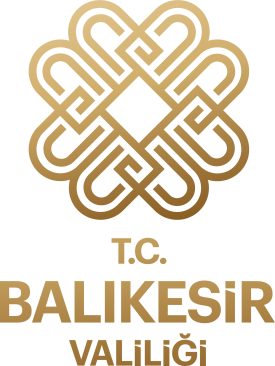 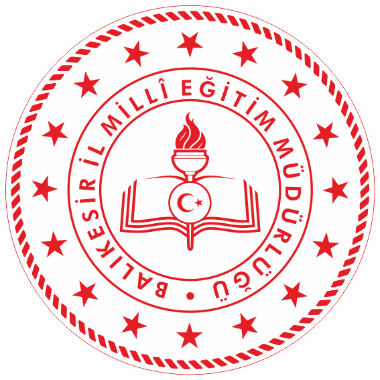 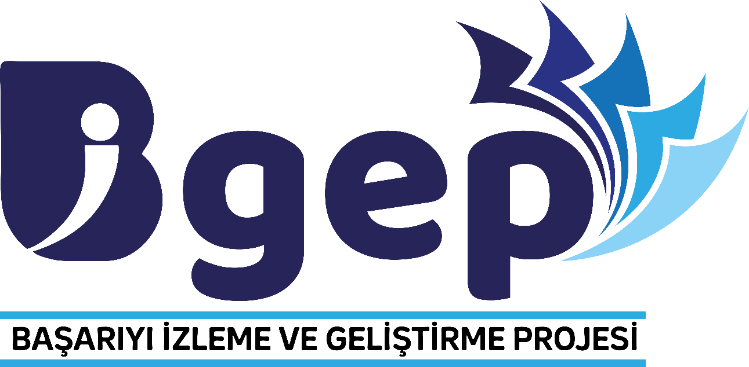 BAŞARIYI İZLEME VE GELİŞTİRME PROJESİ
EĞİTİME YENİ BİR BAKIŞ
Balıkesir İl Millî Eğitim Müdürlüğü
Başarıyı İzleme ve Geliştirme Projesi
İLÇELERİMİZ
BANDIRMA
ALTIEYLÜL
AYVALIK
BALYA
BİGADİÇ
BURHANİYE
DURSUNBEY
GÖNEN
EDREMİT
ERDEK
GÖMEÇ
HAVRAN
İVRİNDİ
KARESİ
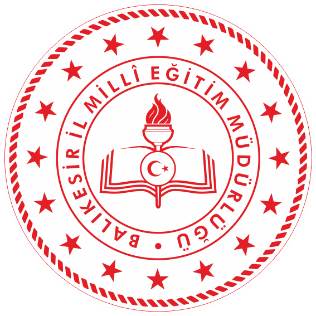 SAVAŞTEPE
KEPSUT
MANYAS
MARMARA
SINDIRGI
SUSURLUK
2/103
Balıkesir İl Millî Eğitim Müdürlüğü
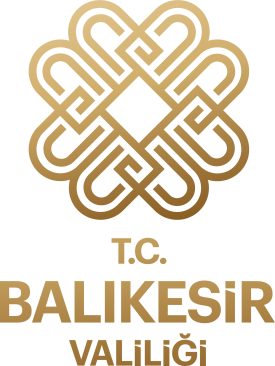 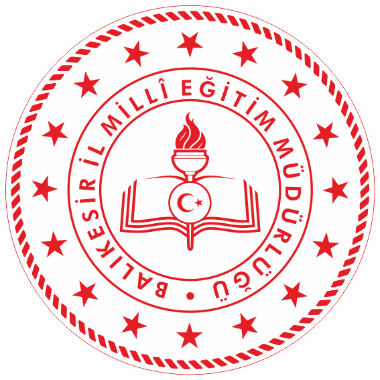 LOGOMUZ
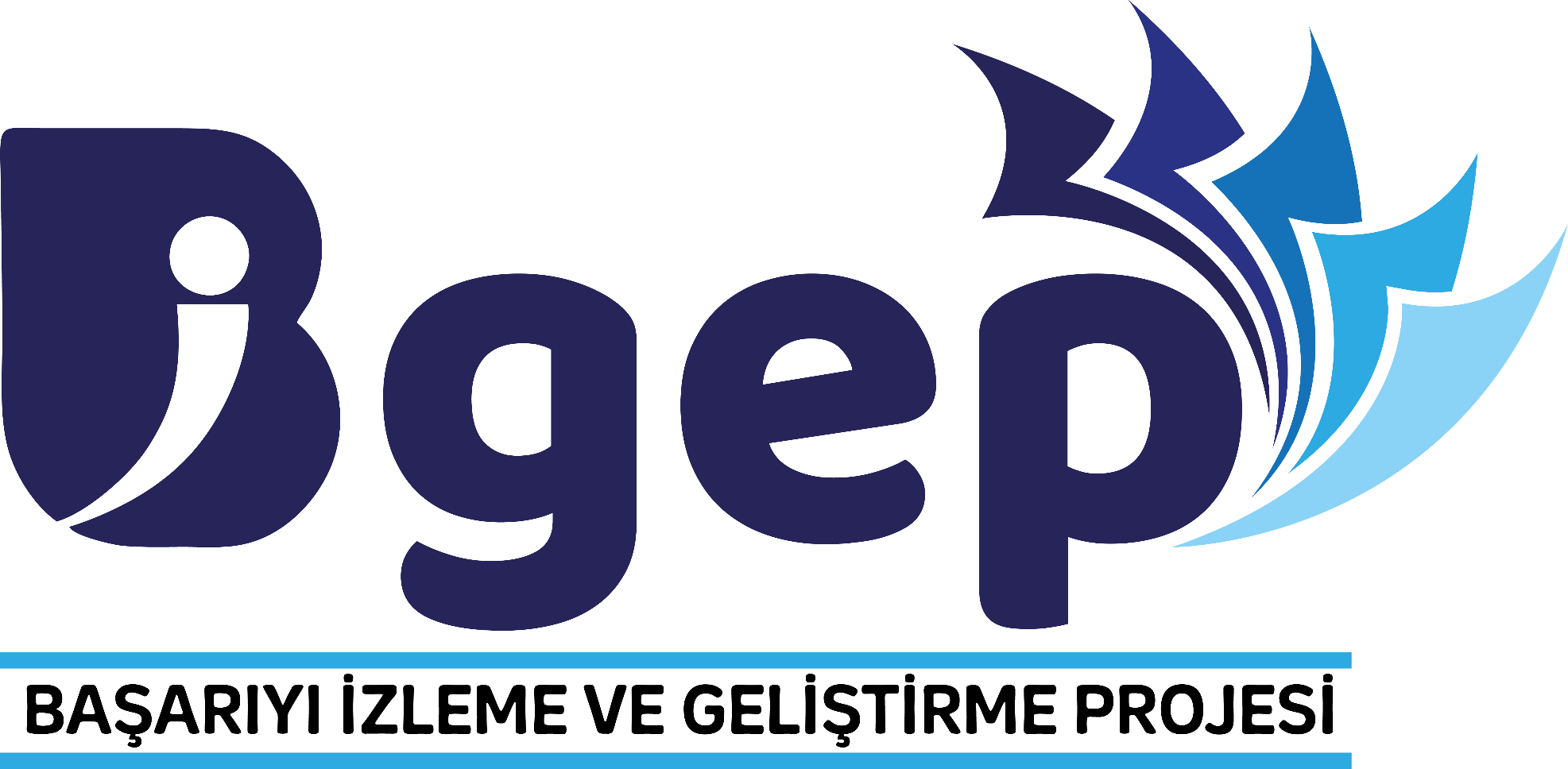 3/103
Balıkesir İl Millî Eğitim Müdürlüğü
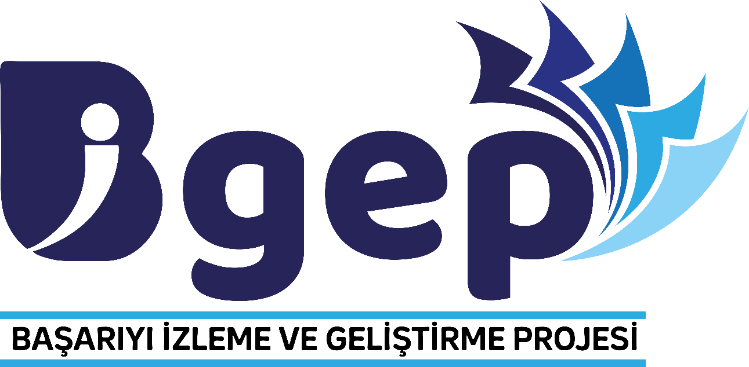 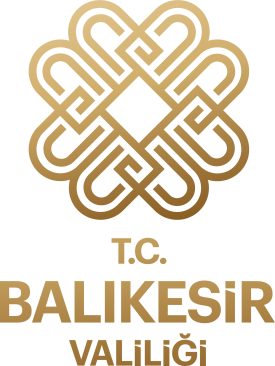 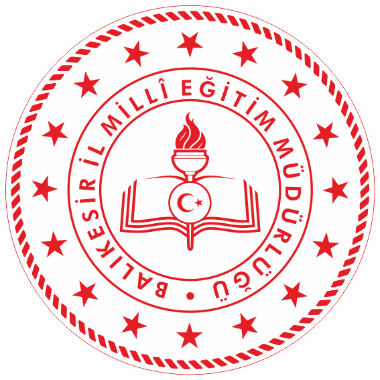 1
PROJE İÇERİĞİ
Birinci Kısım
4/103
Balıkesir İl Millî Eğitim Müdürlüğü
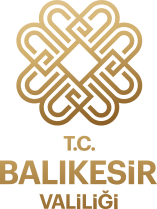 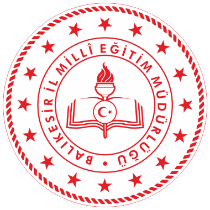 PROJENİN GEREKÇESİ
Tüm dünyada olduğu gibi ülkemizi de etkisi altına alan Covid-19 pandemi dönemi şartlarında yüz yüze eğitim faaliyetleri yapılamadığı veya kısmi olarak yapılabildiği için uzaktan eğitim ve öğretim bir zaruret haline gelmiş ve uygulanmıştır. 21. yy. bireylerinin akademik başarının yanı sıra iletişim, iş birliği, problem çözme, yaratıcı düşünme, eleştirel düşünme, üretkenlik gibi sosyal yaşam içerisinde sıklıkla kullanılabilecek yeterliliklere sahip olması gerektiği yadsınamaz bir gerçektir.
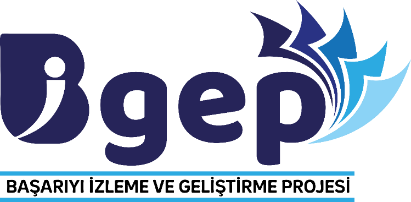 5/103
Balıkesir İl Millî Eğitim Müdürlüğü
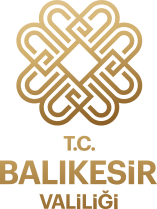 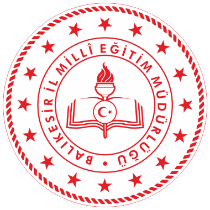 PROJENİN GEREKÇESİ
Bu amaçla ilimizde de eğitim ve öğretimde mevcut durumun belirlenip, bu kapsamda yapılabilecek çalışmaların geliştirilmesi ve uygulanması noktasında yeni bir projeye ihtiyaç duyulmuştur. 2023 Eğitim Vizyon Belgesi ile 2019-2023 Millî Eğitim Bakanlığı Strateji Geliştirme Raporu belgelerinde de vurgulandığı gibi yönetici, öğretmen, öğrenci ve velilerin dijital yeterliliklerinin artırılması büyük bir önem arz etmektedir.
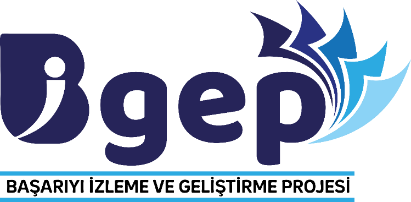 6/103
Balıkesir İl Millî Eğitim Müdürlüğü
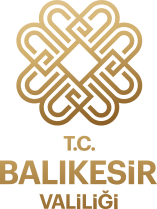 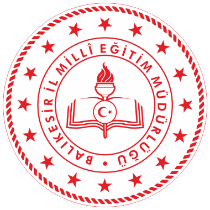 PROJENİN GENEL AMACI
Balıkesir ilinin eğitim potansiyelini tüm paydaşlarıyla 2023 Eğitim Vizyonu hedefleri doğrultusunda, 2023 Eğitim Vizyonu hedeflerinin okullarımızda/kurumlarımızda etkili bir şekilde uygulanmasını sağlamak ve bu hedefler doğrultusunda çağın gerektirdiği bilgi ve beceriye sahip bireylerin akademik, sanatsal, sportif, kültürel ve sosyal başarıları ile proje çalışmalarını, yenilikçi eğitim öğretim ortamları ve tasarım beceri atölyeleri kapsamında yapacakları faaliyetleri izlemek, desteklemek ve geliştirmek.
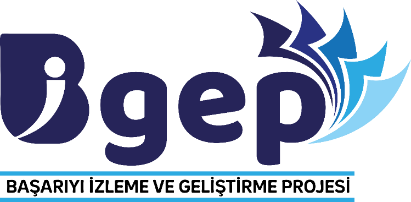 7/103
Balıkesir İl Millî Eğitim Müdürlüğü
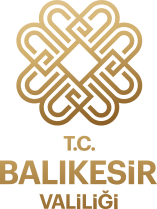 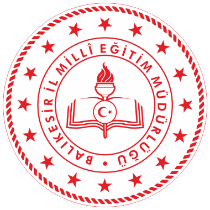 PROJENİN ÖZEL AMAÇLARI
01
Balıkesir Valiliği himayesinde, Balıkesir İl Millî Eğitim Müdürlüğü’ne bağlı tüm okul ve kurumlarda bulunan öğrencilerin; proje çalışmalarını, akademik, sanatsal, sportif, sosyal ve kültürel gelişimlerini izlemek ve desteklemek.
02
Ortaokul ve ortaöğretim kademesinde bulunan öğrencilerin (7. ve 8. sınıflar – 11. ve 12. sınıflar) merkezi sınavlardaki akademik başarılarını artırmak ve bir üst öğretim kurumuna hazırlanmalarına destek olmak.
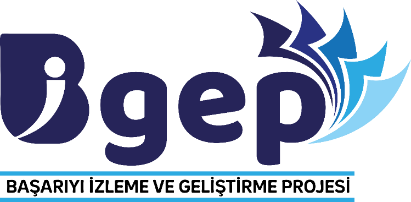 8/103
Balıkesir İl Millî Eğitim Müdürlüğü
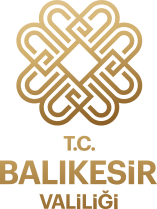 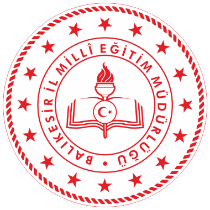 PROJENİN ÖZEL AMAÇLARI
03
Yönetici ve öğretmenlerin mesleki gelişimlerini artırmak, yönetici ve öğretmenlere mesleki gelişimlerini destekleyici ve motivasyonlarını artırıcı eğitimleri yüz yüze / çevrimiçi yolla vermek.
04
05
Yöneticiler, öğretmenler ve öğrencilerin akademik başarılarını artırmaya yönelik çalışmalarını, proje çalışmalarını, sanatsal, sportif, kültürel ve sosyal alanlardaki faaliyetlerini, yenilikçi eğitim – öğretim ortamları ve tasarım beceri atölyeleri alanındaki çalışmalarını destekleyip ödüllendirmek.
Öğrencilerin eğitsel, mesleki ve kişisel rehberlik hizmetlerini yüz yüze/çevrimiçi yolla sunarak motivasyonunu artırmak.
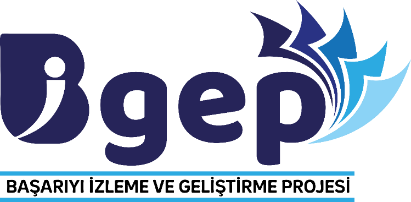 9/103
Balıkesir İl Millî Eğitim Müdürlüğü
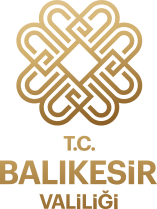 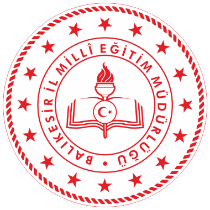 PROJENİN ÖZEL AMAÇLARI
07
Destekleme ve Yetiştirme kurslarının merkezi sınav sistemine uygun şekilde yürütülmesini sağlamak.
06
08
İlimizde gerçekleştirilen eğitim faaliyetlerini nitel anlamda tüm yönleriyle geliştirmek için diğer kurum ve kuruluşlarla iş birliği yapmak.
Yenilikçi öğretim yöntemlerinin ve çoklu öğrenme kavramlarının kullanıldığı eğitim – öğretim ortamlarını oluşturmak, yönetici ve öğretmenlerimizin bu konudaki çalışmalarını desteklemek.
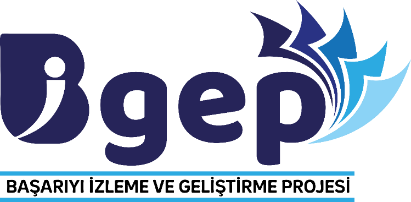 10/103
Balıkesir İl Millî Eğitim Müdürlüğü
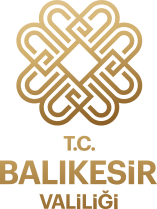 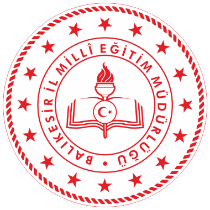 PROJENİN ÖZEL AMAÇLARI
09
Öğrencilerin ilgi ve yeteneklerine uygun bir üst öğretim kurumu seçebilmelerini sağlamak ve öğrencilerin ailelerine yönelik üst öğretim kurumu tercihleri hakkında yüz yüze/çevrimiçi yolla rehberlik faaliyetleri gerçekleştirmek.
10
Öğrencilerin kendilerini tüm yönleriyle (duygusal, bilişsel, fiziksel ve kişisel) keşfetmelerine destek olmak, kendilerine uygun mesleki tercihler yapmalarını sağlamak.
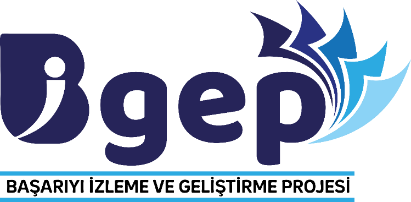 11/103
Balıkesir İl Millî Eğitim Müdürlüğü
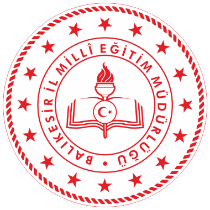 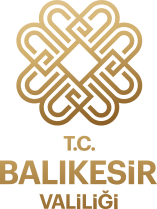 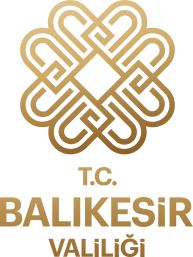 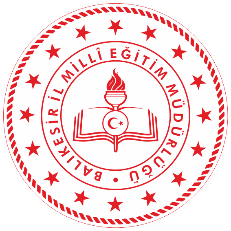 Proje Sahibi
Balıkesir Valiliği

Proje Uygulayıcısı
Balıkesir İl Millî Eğitim Müdürlüğü

Projeye Destek Veren Kuruluşlar
Balıkesir Büyükşehir Belediyesi
Balıkesir Üniversitesi
Bandırma On Yedi Eylül Üniversitesi
Balıkesir Sanayi Odası
Balıkesir Ticaret Odası
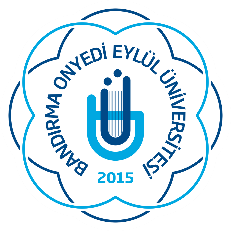 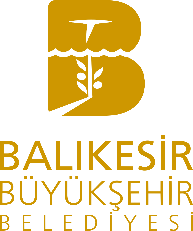 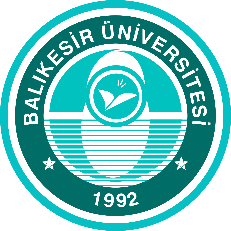 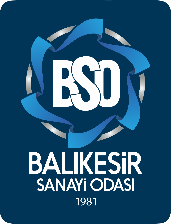 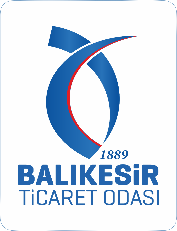 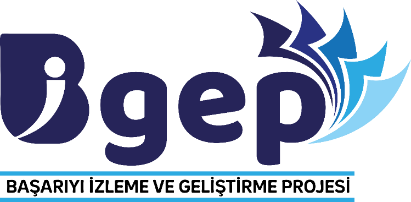 12/103
Balıkesir İl Millî Eğitim Müdürlüğü
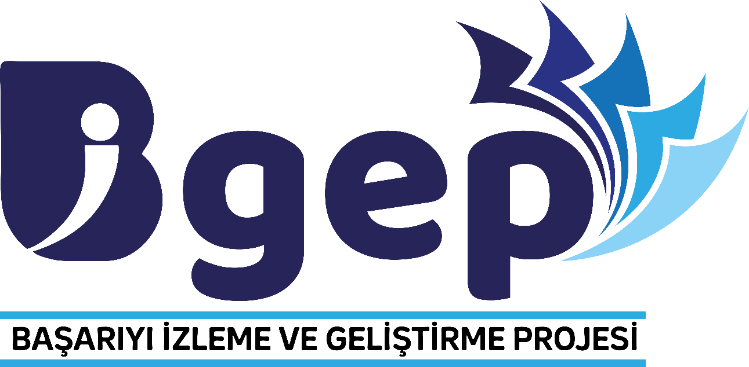 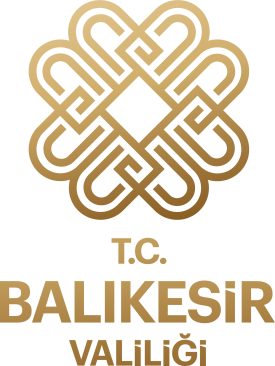 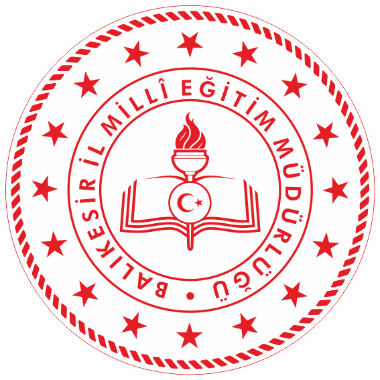 2
PROJE YÖNETİMİ VE UYGULAMA SÜRECİ
İkinci Kısım
13/103
Balıkesir İl Millî Eğitim Müdürlüğü
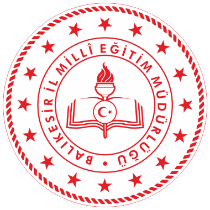 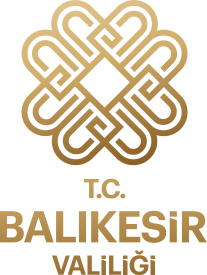 PROJE UYGULAMA SÜRECİ
Başarıyı İzleme ve Geliştirme Projesi (BİGEP) uygulama sürecinde yapılacak olan tüm çalışmalar pandemi kuralları kapsamında çevrimiçi ve yüz yüze eğitim - öğretim faaliyetleri şeklinde planlanmıştır. 

	Proje çalışma takvimi süresince belirlenen faaliyetleri gerçekleştiren okullar/kurumlar BİGEP Modülü üzerinden projelerini ve ulusal, uluslararası alanda elde ettikleri başarılarını dijital ortama gireceklerdir.
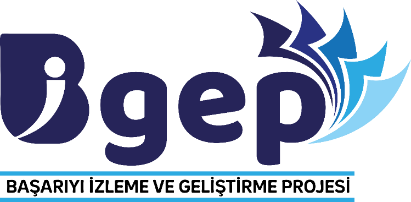 15/92
Balıkesir İl Millî Eğitim Müdürlüğü
14/103
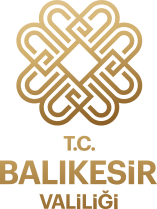 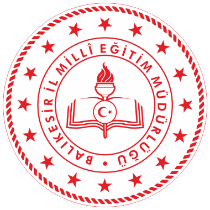 PROJE UYGULAMA SÜRECİ
Akademik Alanda Uygulanacak Çalışmalar
Proje Çalışmaları
Yenilikçi Eğitim–Öğretim Ortamları ve Tasarım Beceri Atölyeleri Alanındaki Çalışmalar
15/103
Balıkesir İl Millî Eğitim Müdürlüğü
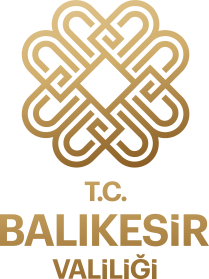 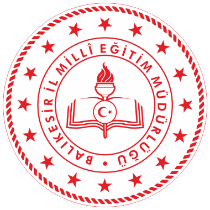 AKADEMİK ALANDA UYGULANACAK OLAN ÇALIŞMALAR
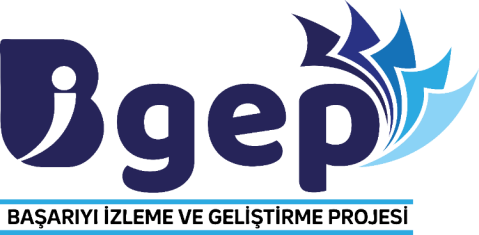 16/103
Balıkesir İl Millî Eğitim Müdürlüğü
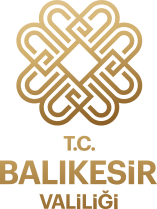 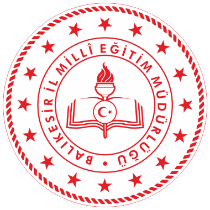 AKADEMİK ALANDA UYGULANACAK ÇALIŞMALAR
01
Yüz yüze/uzaktan eğitim faaliyetleri sürecinde okul ortamından uzak kalan öğrenciler için kişisel, eğitsel ve mesleki rehberlik faaliyetlerinin sürdürülmesi, rehber öğretmen eksikliği yaşayan okulların tespit edilmesi ve bu okullarda eksikliğin giderilmesine yönelik ilçe müdürlükleri tarafından çalışmalar yapılır. Rehberlik Araştırma Merkezinden rehber öğretmen ihtiyacı olan okullara destek sunulur.
02
Covid-19 salgın dönemi sonrasında yüz yüze eğitimin başlamasından önceki süreçte okula uyum programı kapsamında tüm kademelerdeki öğrencilere yönelik, eğitim - öğretim kurumları tarafından gerekli rehberlik çalışmaları yapılır.
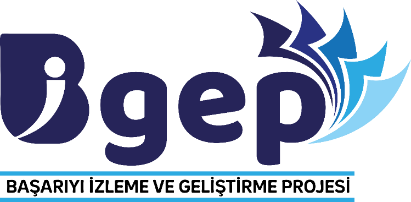 17/103
Balıkesir İl Millî Eğitim Müdürlüğü
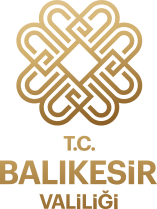 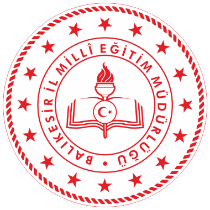 AKADEMİK ALANDA UYGULANACAK ÇALIŞMALAR
03
Eğitim-Öğretim döneminin başlaması ile birlikte tüm kademelerdeki öğretmenlere MEB ve UNICEF tarafından hazırlanmış olan Psiko-Sosyal Destek Eğitim Programları çerçevesinde, rehber öğretmeni olan okullarda Okul Psikolojik Danışma ve Rehberlik Servisi tarafından, rehber öğretmeni olmayan okullarda Rehberlik Araştırma Merkezleri tarafından eğitimler verilir. Tüm kademelerdeki öğrenciler için Psiko-Sosyal Destek çalışmaları yapılır.
04
Yüz yüze/uzaktan eğitim-öğretim faaliyetleri kapsamında yapılacak olan akademik başarıyı artırmaya yönelik çalışmalar, okul yönetiminin koordinasyonunda Rehberlik Hizmetleri Yürütme Komisyonu, Sınıf-Şube rehber öğretmenleri ve Zümre Öğretmenleri işbirliği ile gerçekleştirilir.
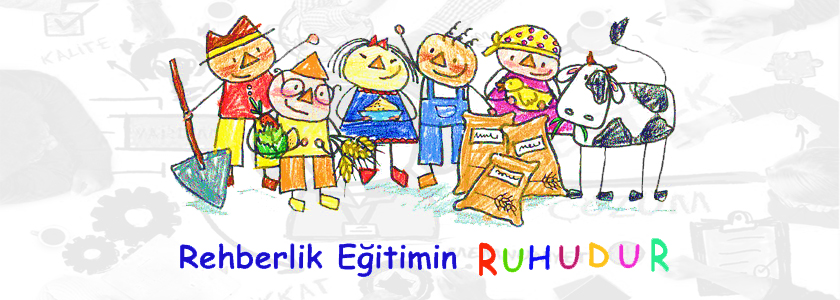 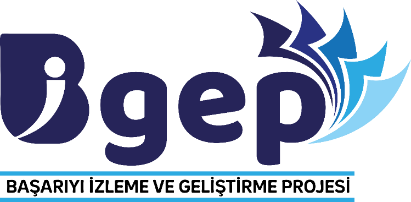 18/103
Balıkesir İl Millî Eğitim Müdürlüğü
05
Okul Rehber Öğretmenleri tarafından 7. - 8.ve 11.- 12. sınıf öğrencilerinin verimli ders çalışmaları için kişiye özel ders çalışma programları hazırlanır. Okul rehber öğretmeni bulunmayan okullarda danışman öğretmen olarak eğitilen ve hazırlanacak olan yönergede tanımı bulunan öğretmenler aracılığıyla danışmanlık yapılır.
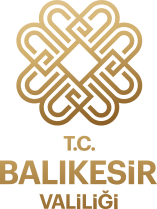 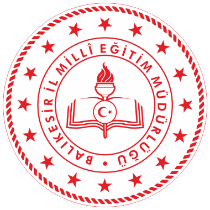 AKADEMİK ALANDA UYGULANACAK ÇALIŞMALAR
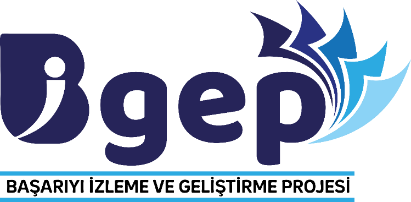 19/103
Balıkesir İl Millî Eğitim Müdürlüğü
06
Rehberlik Hizmetleri İl Danışma Kurulu ve Okul Rehberlik Hizmetleri Yürütme Komisyonu hedefleri doğrultusunda Okul Proje Yürütme Komisyonu başkanlığında, okul rehber öğretmeni tarafından öğrencilerin başarı gelişimine yönelik rehberlik faaliyetleri (ders çalışma alışkanlıklarını kazandırmak, öğrencilerin motivasyonunu artırmak, medya okuryazarlığını artırmak, sınav kaygısını ve teknoloji bağımlılığını azaltmak vb.) ve eğitimler yüz yüze/çevrimiçi olacak şekilde düzenlenir. Rehberlik Hizmetleri İl Danışma Kurulu’nun belirleyeceği hedefler Akademik Başarıyı artırmaya yönelik motivasyon ve öz disiplin konularında olmalıdır.
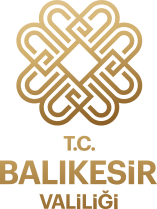 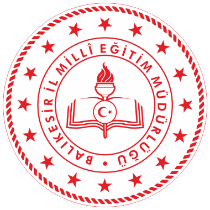 AKADEMİK ALANDA UYGULANACAK ÇALIŞMALAR
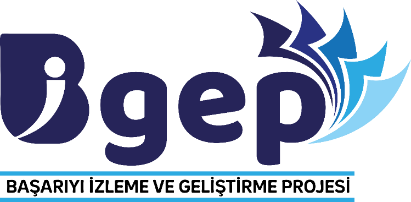 20/103
Balıkesir İl Millî Eğitim Müdürlüğü
08
Okul Proje Yürütme Komisyonu, okulun bir önceki yıla ait merkezi sınav sonuçlarına bakarak durumunu analiz eder ve okul başarısını düşüren faktörleri belirleyerek okul başarısını artırmaya yönelik gerekli tedbirleri alır.
07
Okullarda 7.-8. ve 11.- 12. sınıflar için Danışman Öğretmenlik sistemi oluşturulur ve bu sisteme göre okul kapasitesine uygun olarak öğretmen - öğrenci eşleşmesi yapılır. Öğretmenler, sorumlu oldukları öğrencilerin izleme ve takibini yüz yüze/çevrimiçi ortamda yapar.
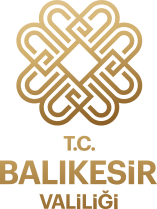 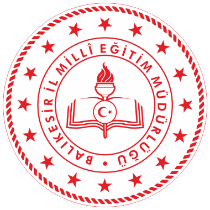 AKADEMİK ALANDA UYGULANACAK ÇALIŞMALAR
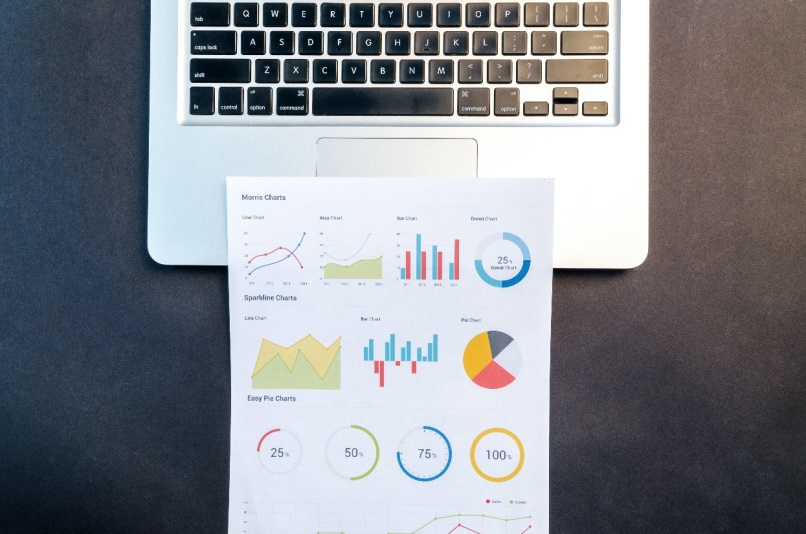 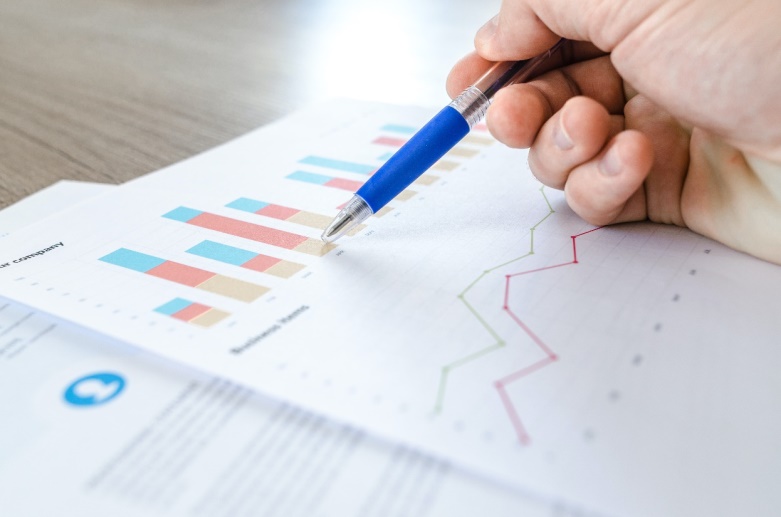 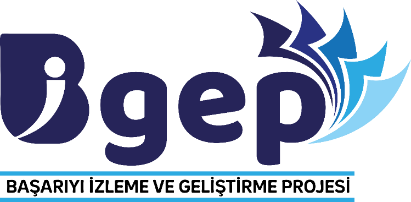 21/103
Balıkesir İl Millî Eğitim Müdürlüğü
10
09
İl Millî Eğitim Müdürlüğü, İlçe Millî Eğitim Müdürlükleri ile okul/kurumlar tarafından Balıkesir Üniversitesi, Bandırma 17 Eylül Üniversitesi, Rehberlik ve Araştırma Merkezleri, Halk Eğitimi Merkezleri ve eğitim alanındaki STK’lar ile işbirliği yaparak, akademik alanda yapılacak çalışmalara yönelik yönetici, öğretmenlerin mesleki gelişimlerine katkı sağlamak ve motivasyon düzeylerini artırmak amacıyla yüz yüze/uzaktan eğitim yoluyla kurs ve seminerler düzenlenir.
Okul müdürlüğü tarafından 8. ve 12. Sınıflar için Destekleme ve Yetiştirme Kursları, branşlar bazında öğrenciye verimli olacak biçimde, akademik başarıyı artırma odaklı düzenlenir.
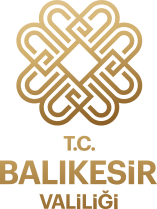 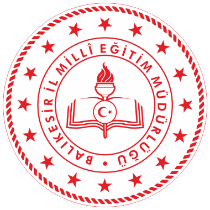 AKADEMİK ALANDA UYGULANACAK ÇALIŞMALAR
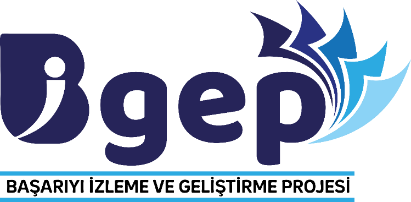 22/103
Balıkesir İl Millî Eğitim Müdürlüğü
11
İl Millî Eğitim Müdürlüğü, İlçe Millî Eğitim Müdürlükleri ile okul/kurumlar tarafından akademik alanlarda (TÜBİTAK yarışmaları, ulusal/uluslararası yarışmalar, Teknofest, Beyin Olimpiyatları, Akıl ve Zekâ Oyunları vb.) öğretmenlerin öğrencilere danışmanlık/rehberlik yapabilmesi ve öğrencileri bu çalışmalara yönlendirebilmesi için öğretmenlere yüz yüze/çevrimiçi bilgilendirme toplantısı düzenler.
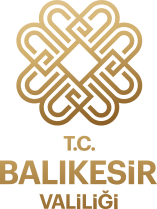 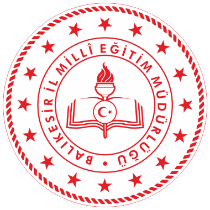 AKADEMİK ALANDA UYGULANACAK ÇALIŞMALAR
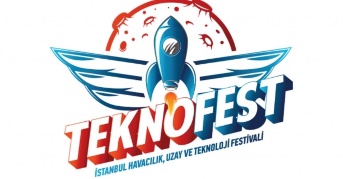 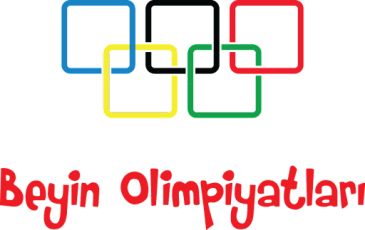 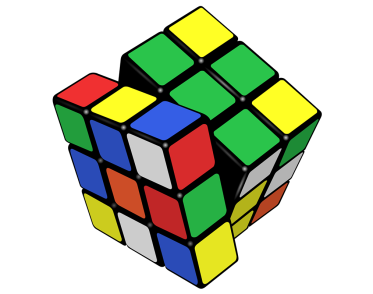 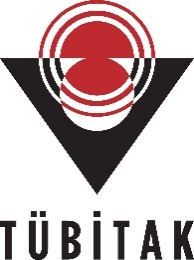 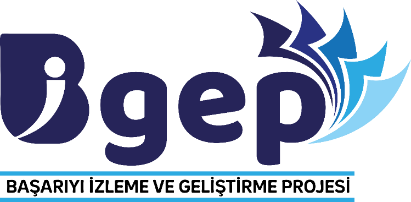 23/103
Balıkesir İl Millî Eğitim Müdürlüğü
12
EBA Akademik Destek Modülü’nün yaygınlaştırılması için okul yönetimince gerekli tedbirler alınır: 
	Müdür Yardımcısı sorumluluğunda Bilişim Teknolojileri Öğretmeni/BT Rehberi, Okul Rehberlik Servisi, Sınıf/Şube Rehber Öğretmeni, Zümre/Şube Öğretmenler Kurulları tarafından modül öğrencilere tanıtılır, öğrencilerin modülü kullanımı teşvik edilir ve takibi yapılır.  Okul Proje Yürütme Komisyonu tarafından, Eğitim Bilişim Ağı (EBA) Akademik Destek Modülü üzerinden gerçekleştirilen her bir sınavın sonucu, bir önceki sınav sonucuyla karşılaştırılır. Yüz yüze/uzaktan eğitim yoluyla gerçekleştirilen faaliyetler ile destekleme ve yetiştirme kurslarında öğrencilerin konu eksikliklerinin giderilmesi sağlanır.
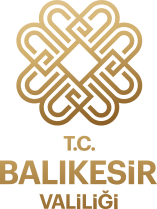 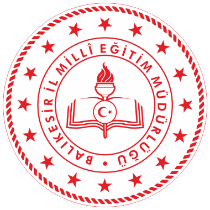 AKADEMİK ALANDA UYGULANACAK ÇALIŞMALAR
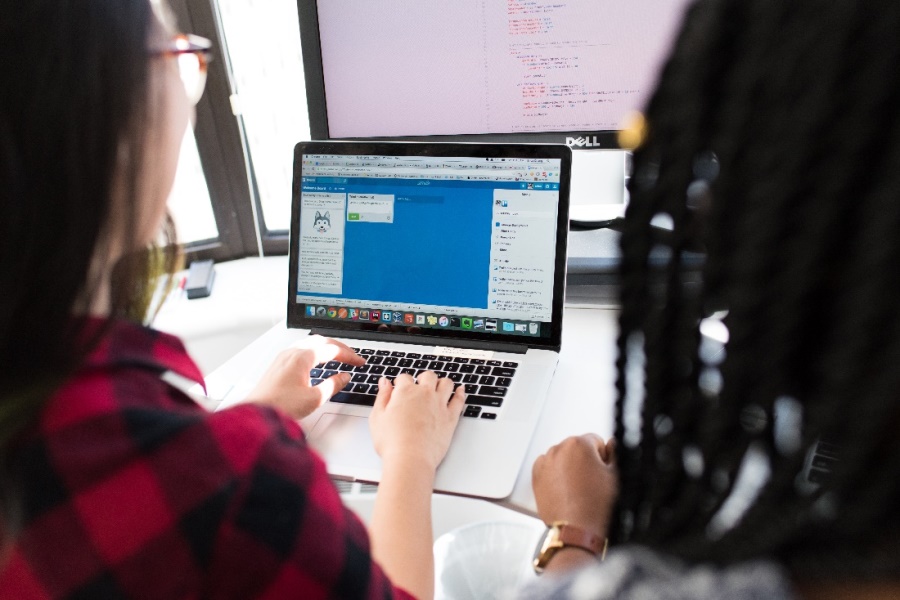 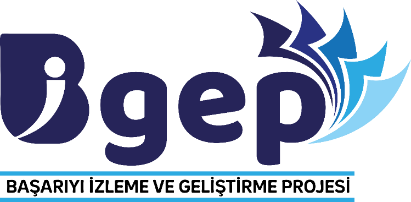 24/103
Balıkesir İl Millî Eğitim Müdürlüğü
14
13
İl-İlçe-Okul Proje Yürütme Kurulları tarafından, kamu-özel kurum ve kuruluşlar, alanında başarılı kişilerle işbirliği yapılarak “Yüz Yüze/Çevrimiçi Kariyer Günleri” düzenlenir.
İl genelinde; izleme ve değerlendirme sınavlarında başarı gösteren öğrenciler İlçe Millî Eğitim Müdürlükleri tarafından ödüllendirilir. Ayrıca okullar, okul aile birliğinin desteğini alarak kendi okulunda başarı sağlayan öğrencileri de ödüllendirir.
15
Proje uygulama aşamasında İl-İlçe-Okul Proje Yürütme Kurulları tarafından belirli aralıklarla veli eğitimleri/seminerleri düzenlenir ve veliler akademik alanda yapılan çalışmalar sürecine aktif olarak dahil edilir.
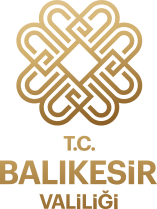 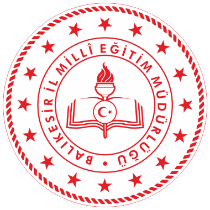 AKADEMİK ALANDA UYGULANACAK ÇALIŞMALAR
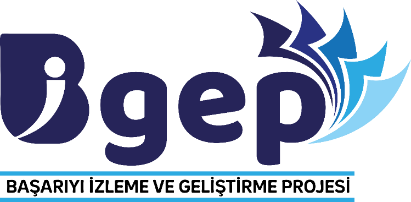 25/103
Balıkesir İl Millî Eğitim Müdürlüğü
16
Tüm Öğretmenlerin Kapsamlı Gelişimsel Rehberlik Modeli’ ne uygun olarak Rehberlik becerilerinin (sınıf yönetimi, krize müdahale, zaman yönetimi, stres yönetimi, iletişim becerileri, vb.) geliştirilmesi için rehber öğretmeni olan okullarda Okul Psikolojik Danışma ve Rehberlik Servisi tarafından, rehber öğretmeni olmayan okullarda Rehberlik Araştırma Merkezleri tarafından eğitimler düzenlenir.
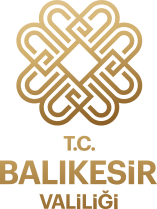 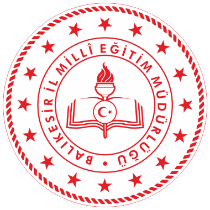 AKADEMİK ALANDA UYGULANACAK ÇALIŞMALAR
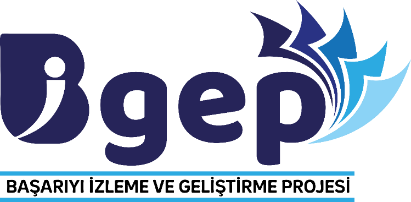 26/103
Balıkesir İl Millî Eğitim Müdürlüğü
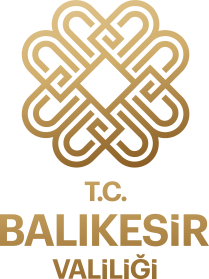 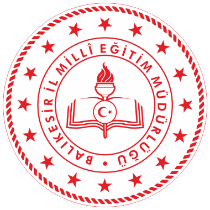 PROJE ÇALIŞMALARI
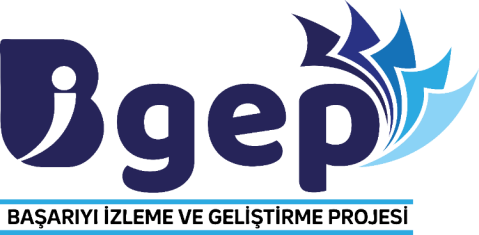 27/103
Balıkesir İl Millî Eğitim Müdürlüğü
02
“İl Millî Eğitim Müdürlüğü, İlçe Millî Eğitim Müdürlükleri ile okul/kurumlar tarafından gerekli görülmesi halinde STK’lar ve üniversiteler ile işbirliği yapılarak, her eğitim - öğretim yılında proje programları (Erasmus+, eTwinning, TÜBİTAK, ulusal ve uluslararası projeler) hakkında yüz yüze/çevrimiçi bilgilendirme toplantıları, çalıştaylar ve eğitimler düzenlenir.
01
Okul Müdürlükleri tarafından 2021 - 2022 Eğitim - Öğretim yılı içerisinde yüz yüze/çevrimiçi ortamda proje çalışmalarını gerçekleştirecek olan proje ekipleri oluşturulur.
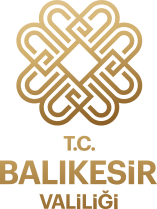 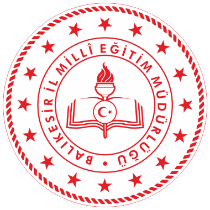 PROJE ÇALIŞMALARI
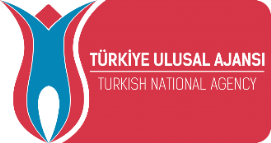 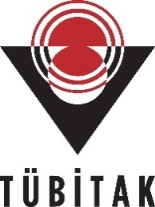 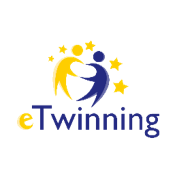 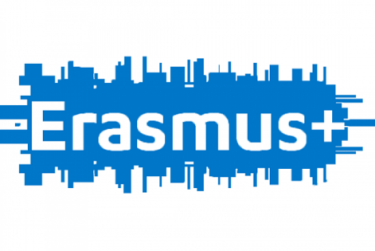 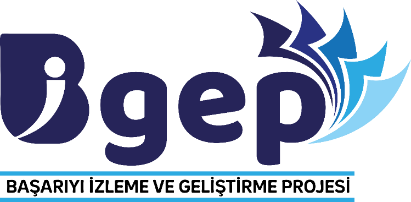 28/103
Balıkesir İl Millî Eğitim Müdürlüğü
04
05
03
İlimizdeki tüm okullar arasında sosyal dayanışma ve bütünleşmeyi artırmak için ortak proje ve platformlar oluşturulur.
TÜBİTAK projeleri kapsamında yer alan 2204 Projelerinin modüle girişi yapılması noktasında derece alan, Bölge/Türkiye finaline davet edilen projelerin hem yarışmalar, hem de projeler kısmına girişi yapılır. Diğer TÜBİTAK projelerinin ( 4004, 4005, 4006, 4007 vb. ) sadece projeler modülüne girişi yapılmalıdır.
Yönetici, öğretmenlerin mesleki ve dil yeterlikleri ile öğrencilerin işbaşı eğitimleri ve yabancı dil becerilerinin geliştirilmesi amacıyla yurtdışı hareketlilik projeleri hazırlanır.
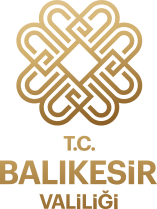 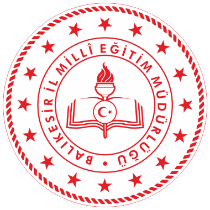 PROJE ÇALIŞMALARI
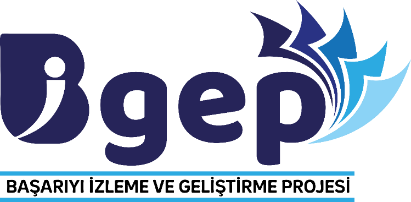 29/103
Balıkesir İl Millî Eğitim Müdürlüğü
07
Yerel projelerin modül girişleri iki aşamalı olacaktır. İlk aşamada proje planının sisteme yüklenmesi, onaylandığı takdirde proje uygulanıp, proje bittiğinde tekrar modül girişi yapılacaktır.
06
TEKNOFEST projelerinin modüle girişi yapılırken derece alan, hakem değerlendirmesini geçen ve finale davet edilen projelerin hem yarışmalar, hem de projeler kısmına girişi yapılır.
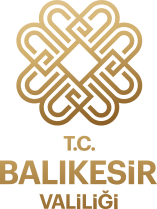 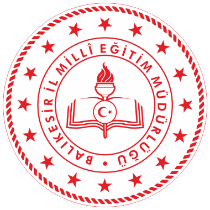 PROJE ÇALIŞMALARI
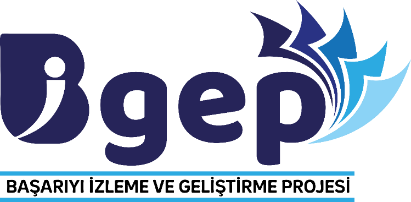 30/103
Balıkesir İl Millî Eğitim Müdürlüğü
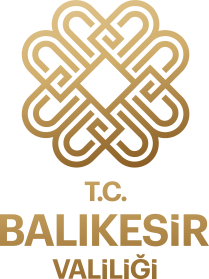 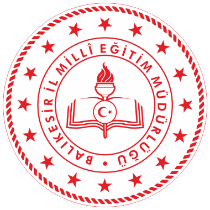 YENİLİKÇİ EĞİTİM – ÖĞRETİM ORTAMLARI VE TASARIM BECERİ ATÖLYELERİ ALANINDAKİ ÇALIŞMALAR
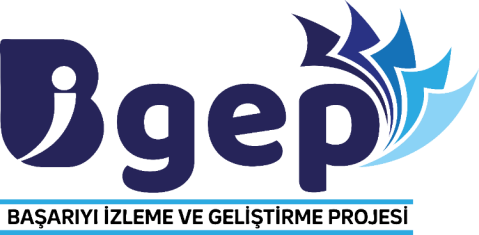 31/103
Balıkesir İl Millî Eğitim Müdürlüğü
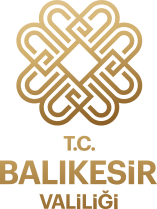 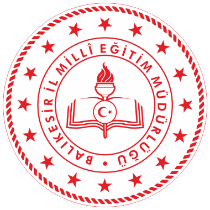 YENİLİKÇİ EĞİTİM – ÖĞRETİM ORTAMLARI VE TASARIM BECERİ ATÖLYELERİ ALANINDAKİ ÇALIŞMALAR
Tasarım Beceri Atölyeleri (TBA), uygulamalı eğitimin ön planda olduğu, deneyimi temel alan bir eğitim yaklaşımıdır. TBA’ lar, çocukların derslerde edindikleri bilgileri hayatla ilişkilendirmelerine, bu bilgileri pratik uygulamalara ve yaratıcı ürünlere dönüştürmelerine imkân sağlayan fiziksel alanlardır. 
TBA’ larda, çocukların farklı disiplin alanlarında edindikleri bilgileri harmanlayarak ve kullanarak hayatla ilişkili tasarımlar yapabilme, bu tasarımları pratik uygulamalara ve yaratıcı ürünlere dönüştürebilme becerilerini kazanmaları amaçlanmaktadır
(http://tba.meb.gov.tr/).
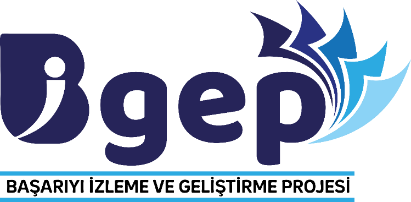 32/103
Balıkesir İl Millî Eğitim Müdürlüğü
01
2023 Eğitim Vizyonu çerçevesinde Balıkesir İl Millî Eğitim Müdürlüğü tarafından uygun görülen okullara Tasarım Beceri Atölyeleri oluşturulmasına yönelik çalışmalar İlçe Millî Eğitim Müdürlükleri ve okul müdürlükleri işbirliğiyle yürütülür. Bu kapsamda, her türlü yerel destek, kamu ve özel kurum, meslek odası ve hayırsever katkıları temin edilir.
02
Balıkesir İl Millî Eğitim Müdürlüğü Strateji Geliştirme Şube Müdürlüğü koordinatörlüğünde uygun görülen okullara yenilikçi eğitim – öğretim ortamları oluşturmasına yönelik çalışmalar okul müdürlükleri ile işbirliği içerisinde yürütülür.
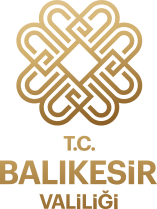 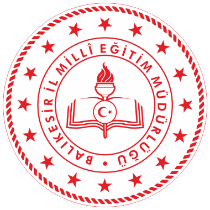 YENİLİKÇİ EĞİTİM – ÖĞRETİM ORTAMLARI VE TASARIM BECERİ ATÖLYELERİ ALANINDAKİ ÇALIŞMALAR
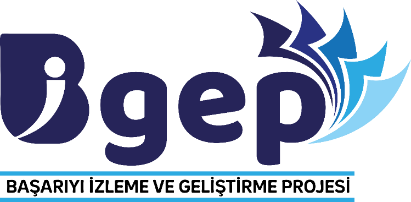 33/103
Balıkesir İl Millî Eğitim Müdürlüğü
03
Tasarım ve Beceri Atölyeleri ve/veya Yenilikçi Eğitim Ortamı oluşturan okulların yaptığı çalışmalar İl Milli Eğitim Müdürlüğü, İlçe Milli Eğitim Müdürlükleri ve okul müdürlüklerince yılsonunda düzenlenecek olan yüz yüze/çevrimiçi yolla, fuar/festivalde sergilenir.
04
İl ve İlçe Proje Yürütme Kurulları tarafından yenilikçi eğitim – öğretim ortamlarının amacına uygun kullanılmasına yönelik Eğitimde Yeni Yaklaşımlar ve Pedagojik Yöntemler ile ilgili yüz yüze / çevrim içi eğitimler, bu alanda çalışma yapan/yapacak okullara verilir.
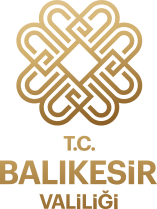 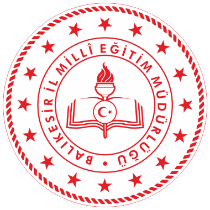 YENİLİKÇİ EĞİTİM – ÖĞRETİM ORTAMLARI VE TASARIM BECERİ ATÖLYELERİ ALANINDAKİ ÇALIŞMALAR
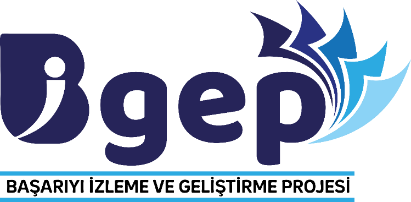 34/103
Balıkesir İl Millî Eğitim Müdürlüğü
05
Balıkesir İl Millî Eğitim Müdürlüğü koordinasyonu ile İlçe Millî Eğitim Müdürlükleri ve Okul Müdürlükleri tarafından Tasarım ve Beceri Atölyelerinin etkili ve verimli kullanılması amacıyla, okul idarecileri ve öğretmenlere yönelik yüz yüze / çevrim içi eğitimler yapılır.
06
Tasarım ve beceri atölyelerinin disiplinlerarası kullanılabilirliğinin artırılması ve doğru kullanımı amacıyla, İl Millî Eğitim Müdürlüğü tarafından öğretmenlere yönelik çalıştay(lar) planlanıp, öğrenci seviyeleri de göz önünde bulundurularak çerçeve programı ve etkinlik örnekleri hazırlanır.
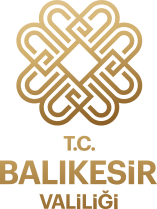 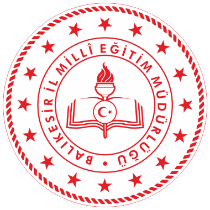 YENİLİKÇİ EĞİTİM – ÖĞRETİM ORTAMLARI VE TASARIM BECERİ ATÖLYELERİ ALANINDAKİ ÇALIŞMALAR
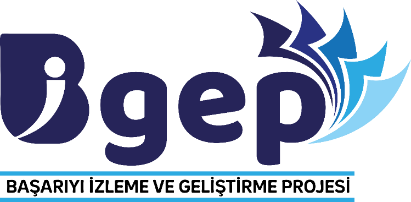 35/103
Balıkesir İl Millî Eğitim Müdürlüğü
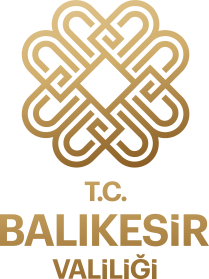 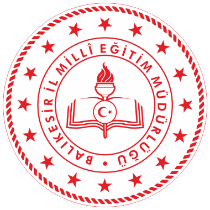 ÖDÜLLENDİRME
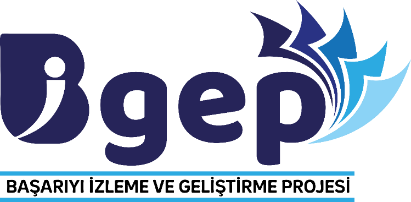 43/92
36/103
Balıkesir İl Millî Eğitim Müdürlüğü
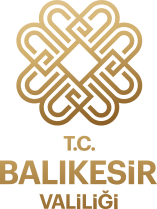 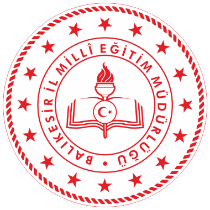 ÖDÜLLENDİRME
ÖĞRETMEN
ÖĞRENCİ
YÖNETİCİ
Proje izleme ve değerlendirme süreçleri sonucunda yönetici, öğretmen ve öğrencilerimizin proje kapsamında yaptıkları çalışmalar 4 ana alanda belirlenen kriterler ölçüsünde değerlendirilerek ödüllendirmeler yapılacaktır.
Akademik alanda ödüllendirme
Proje çalışmaları alanında ödüllendirme
Sanatsal, sportif, kültürel ve sosyal alanlarda faaliyetler – yarışmalar alanında ödüllendirme
Yenilikçi eğitim – öğretim ortamları ve Tasarım Beceri Atölyeleri alanında ödüllendirme
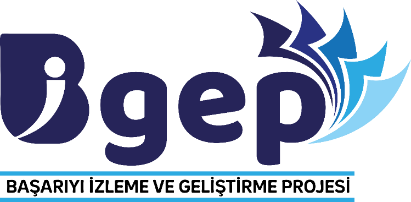 37/103
Balıkesir İl Millî Eğitim Müdürlüğü
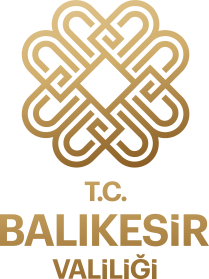 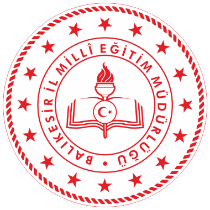 ÖDÜLLENDİRME
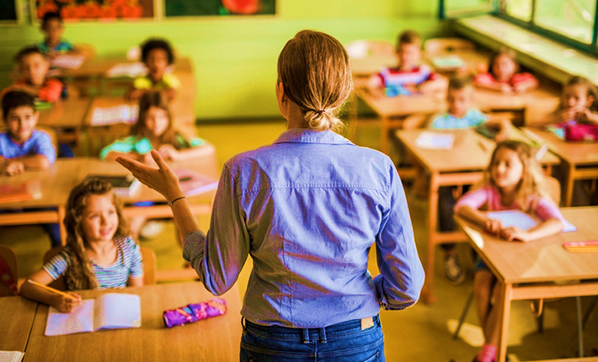 ÖĞRETMEN ÖDÜLLENDİRMESİ
Akademik alanda ödüllendirme
Proje çalışmaları alanında ödüllendirme
Sanatsal, sportif, kültürel ve sosyal alanlarda faaliyetler – yarışmalar alanında ödüllendirme
Yenilikçi eğitim – öğretim ortamları ve Tasarım Beceri Atölyeleri alanında ödüllendirme
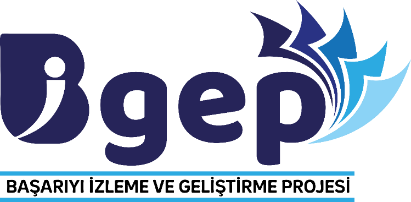 38/103
Balıkesir İl Millî Eğitim Müdürlüğü
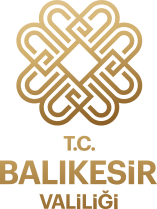 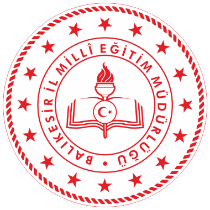 AKADEMİK ALANDA ÖĞRETMEN ÖDÜLLENDİRMESİ
02
İl Proje İzleme ve Değerlendirme Kurulu tarafından il ve ilçe genelinde ortaöğretim kademesinde her okul türünde branş değerlendirmesi yapılır. Bir önceki yılın merkezi sınav sonuçları ile mevcut yılın merkezi sınav sonuçları karşılaştırılarak branşlar bazında en fazla ilerleme kaydeden ilk 10 (on)  öğretmen (her branşın ilk 10 (on)  öğretmeni) belirlenerek ödüllendirilir.
01
İl Proje İzleme ve Değerlendirme Kurulu tarafından il ve ilçe genelinde ortaokul kademesinde her okul türünde bir önceki yılın merkezi sınav sonuçları ile mevcut yılın merkezi sınav sonuçları karşılaştırılarak branşlar bazında en fazla ilerleme kaydeden ilk 10 (on) öğretmen (her branşın ilk 10 (on) öğretmeni) belirlenerek ödüllendirilir.
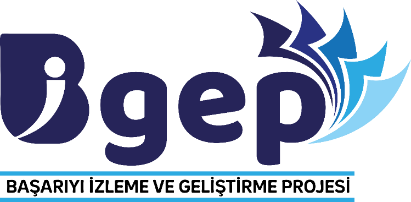 39/103
Balıkesir İl Millî Eğitim Müdürlüğü
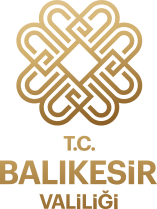 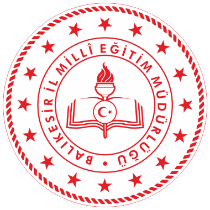 AKADEMİK ALANDA ÖĞRETMEN ÖDÜLLENDİRMESİ
04
İl genelinde ortaokul ve lise kademesinde bir önceki yılın merkezi sınav sonuçları ile mevcut yılın merkezi sınav sonuçları karşılaştırılarak her okul türünde ayrı ayrı karşılaştırılarak en fazla ilerleme kaydeden ilk 10(on) okulun rehber öğretmenleri, sınıf rehber öğretmenleri Valilik ve Kaymakamlık tarafından “Başarı Belgesi” ile ödüllendirilir.
03
Mevcut yılın merkezi sınav sonuçları baz alınarak ilçelerimizde en yüksek başarı oranına sahip ortaokul ve lise branş öğretmenleri belirlenir. Her ilçede branşlar bazında en yüksek başarı oranına sahip ortaokul ve lise düzeyinde 10(on)’ar öğretmen Valilik ve Kaymakamlık makamlarınca “Başarı Belgesi” ile ödüllendirilir.
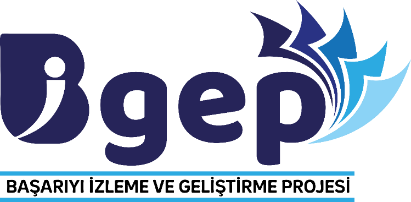 40/103
Balıkesir İl Millî Eğitim Müdürlüğü
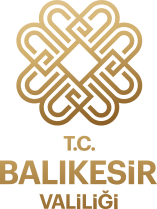 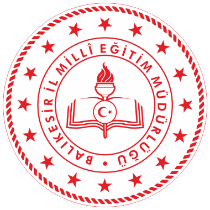 PROJE ÇALIŞMALARI ALANINDA ÖĞRETMEN ÖDÜLLENDİRMESİ
Okul Proje Ekipleri koordinasyonunda hazırlanan projeler doğrultusunda (AB Projeleri, TÜBİTAK projeleri, Uluslararası-Ulusal hibeli, hibesiz projeler,                 e-Twinning ve Yerel Projeler) başarılı olan  öğretmenler 
Valilik veya Kaymakamlık tarafından 
“Başarı Belgesi” ile ödüllendirilir.
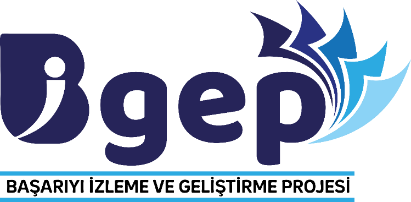 41/103
Balıkesir İl Millî Eğitim Müdürlüğü
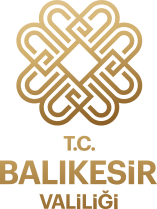 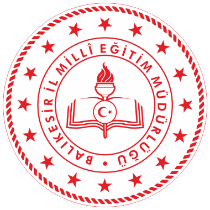 PROJE ÇALIŞMALARI ALANINDA ÖĞRETMEN ÖDÜLLENDİRMESİ
Proje Puanlama Tablosu
Proje puanlama tablosundaki puanlama, okul türleri arasındaki farklılıklar sebebiyle ödüllendirme amaçlı kullanılmayacak olup, proje faaliyeti gerçekleştiremeyen okullarımızın desteklenmesi ve proje çeşitliliğinin artırılması 
amacıyla kullanılacaktır.
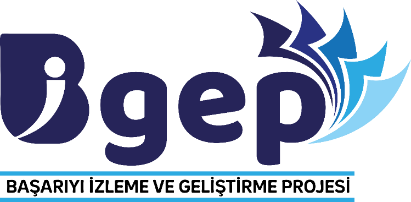 42/103
Balıkesir İl Millî Eğitim Müdürlüğü
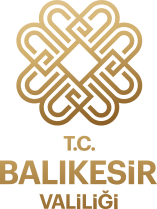 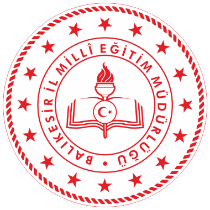 PROJE ÇALIŞMALARI ALANINDA ÖĞRETMEN ÖDÜLLENDİRMESİ
Proje Puanlama Tablosu
43/103
Balıkesir İl Millî Eğitim Müdürlüğü
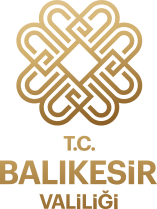 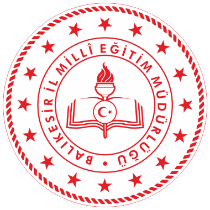 PROJE ÇALIŞMALARI ALANINDA ÖĞRETMEN ÖDÜLLENDİRMESİ
44/103
Balıkesir İl Millî Eğitim Müdürlüğü
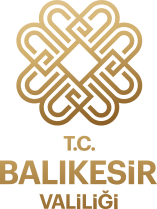 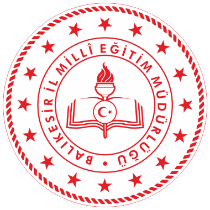 PROJE ÇALIŞMALARI ALANINDA ÖĞRETMEN ÖDÜLLENDİRMESİ
45/103
Balıkesir İl Millî Eğitim Müdürlüğü
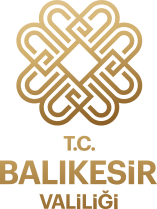 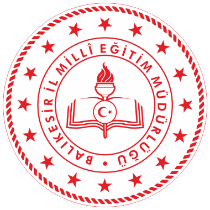 PROJE ÇALIŞMALARI ALANINDA ÖĞRETMEN ÖDÜLLENDİRMESİ
46/103
Balıkesir İl Millî Eğitim Müdürlüğü
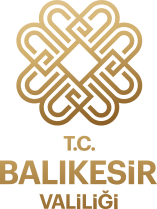 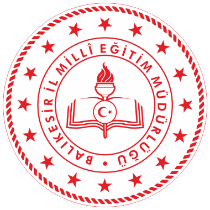 SANATSAL, SPORTİF, KÜLTÜREL ve SOSYAL ALANDA FAALİYETLER – YARIŞMALAR ALANINDA ÖĞRETMEN ÖDÜLLENDİRMESİ
02
01
03
Ulusal ve uluslararası yarışmalarda bireysel veya takım halinde derece yapan öğrencilerin danışman öğretmenlerine Valilik veya Kaymakamlık tarafından   “Başarı Belgesi” verilir.
Sanatsal, sportif, kültürel ve sosyal alanlarda farklı çalışmalar yapan ve okul müdürlüğünün önerdiği öğretmenlere, her ilçede İlçe Proje Yürütme Kurulunun değerlendirmesi sonucunda ödüllendirmeler yapılır.
Sanatsal, sportif, kültürel ve sosyal alanlarda yarışmaları organize eden öğretmenlere her ilçede İlçe Proje Yürütme Kurulunun belirleyeceği ödüller verilir.
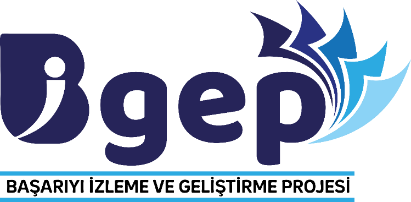 47/103
Balıkesir İl Millî Eğitim Müdürlüğü
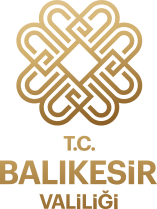 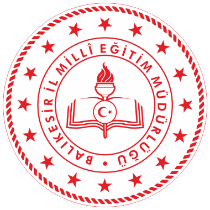 YENİLİKÇİ EĞİTİM – ÖĞRETİM ORTAMLARI ve TYASARIM BECERİ ATÖLYELERİ ALANINDA ÖĞRETMEN ÖDÜLLENDİRMESİ
Okulunda yenilikçi eğitim öğretim ortamları veya 
tasarım beceri atölyeleri oluşturan öğretmene 
İl Proje Yürütme Kurulu tarafından belirlenen 
ödüller verilir.
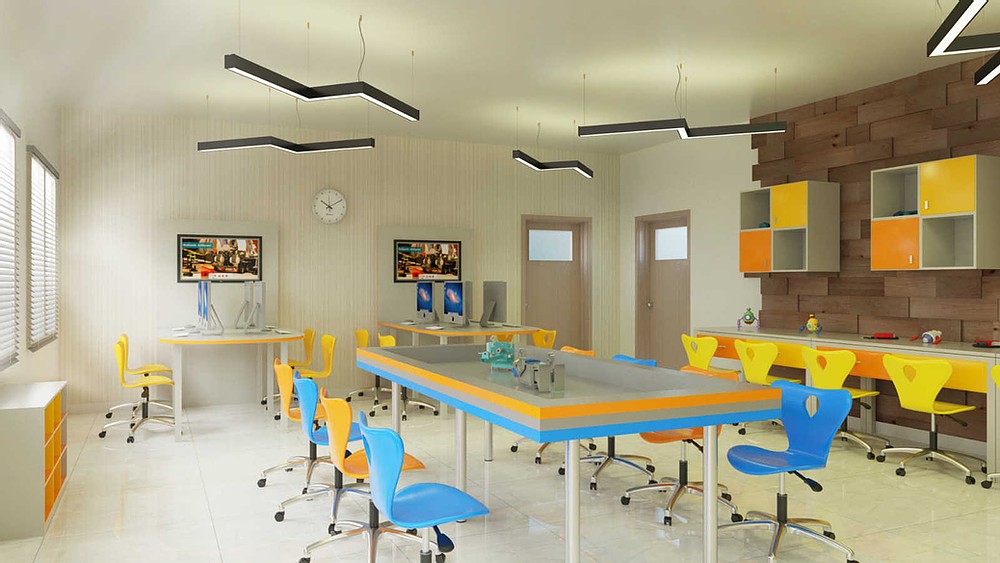 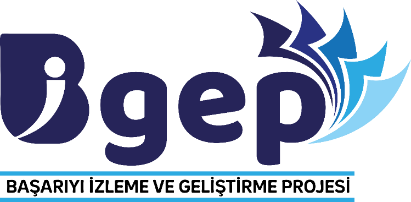 48/103
Balıkesir İl Millî Eğitim Müdürlüğü
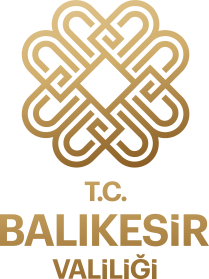 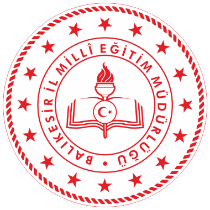 ÖDÜLLENDİRME
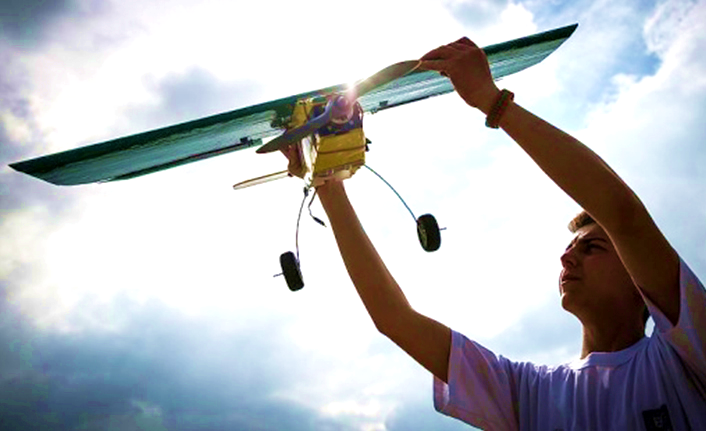 ÖĞRENCİ ÖDÜLLENDİRMESİ
Akademik alanda ödüllendirme
Proje çalışmaları alanında ödüllendirme
Sanatsal, sportif, kültürel ve sosyal alanlarda faaliyetler – yarışmalar alanında ödüllendirme
Yenilikçi eğitim – öğretim ortamları ve Tasarım Beceri Atölyeleri alanında ödüllendirme
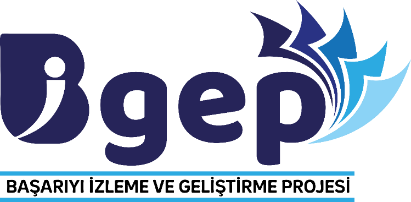 49/103
Balıkesir İl Millî Eğitim Müdürlüğü
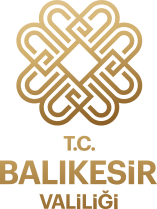 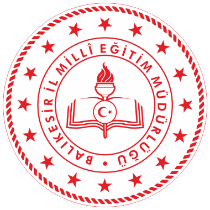 AKADEMİK ALANDA ÖĞRENCİ ÖDÜLLENDİRMESİ
02
01
Merkezi Sınavlarda il genelinde ilk 100, 1000, 3000’e giren öğrencilere Proje Yürütme Kurulu tarafından belirlenen ödüller verilir. (Valilik ve Millî Eğitim Müdürlüğü tarafından temin edilecek kaynaklar ve sponsorluklarla maddi ödüllendirme yapılır.)
Merkezi Sınav sonuçlarına göre başarı sıralamasında yer alan her okul, her ilçe ve ilin ilk üç içerisinde yer alan öğrencilerine İl/İlçe Proje Yürütme Kurulu ve Okul Proje Yürütme Komisyonu tarafından ödüllendirmeler yapılır.
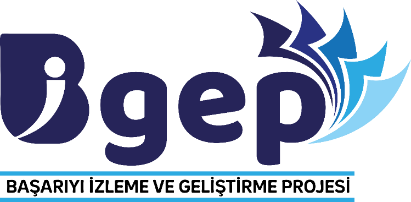 50/103
Balıkesir İl Millî Eğitim Müdürlüğü
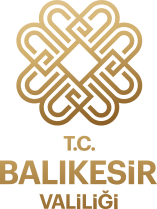 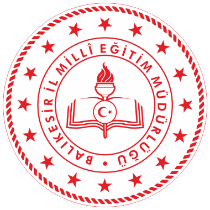 AKADEMİK ALANDA ÖĞRENCİ ÖDÜLLENDİRMESİ
04
03
05
İl genelinde yapılan izleme ve değerlendirme sınavları sonucunda İlçe Proje Yürütme Kurulu  tarafından, ilçe genelinde ilk 10’ a giren öğrenciler ödüllendirilir.
İl genelinde yapılan izleme ve değerlendirme sınavları sonucunda okullarında ilk 3’ e giren öğrencilere, okul yönetimi tarafından belirlenen hediyeler verilir.
İl genelinde yapılan izleme ve değerlendirme sınavları sonucunda Proje Yürütme Kurulu tarafından, il genelinde ilk 10 a giren öğrenciler ödüllendirilir.
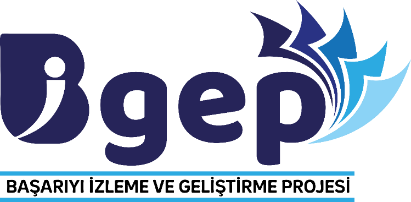 51/103
Balıkesir İl Millî Eğitim Müdürlüğü
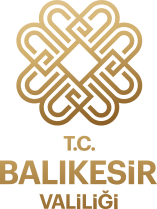 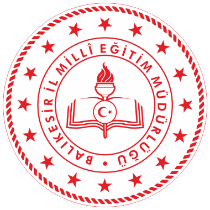 PROJE ÇALIŞMALARI ALANINDA ÖĞRENCİ ÖDÜLLENDİRMESİ
01
2204-A Lise Öğrencileri Araştırma Projeleri Yarışması, 2204-B Ortaokul Öğrencileri Araştırma Projeleri Yarışması, 2204-C Lise Öğrencileri Kutup Araştırma Projeleri, Lise Öğrencileri Enerji Verimliliği Proje Yarışması, Liseler Arası İnsansız Hava Araçları Yarışması, Liseler Arası Efficiency Challenge Elektrikli Araç Yarışları, uluslararası yarışmalar ve olimpiyatlarda derece yapan öğrencilere İlçe Millî Eğitim Müdürlükleri, İl Millî Eğitim Müdürlüğü, Kaymakamlıklar ve Valilik tarafından ödüllendirmeler yapılır.
TÜBİTAK 4006 Bilim Fuarları Destekleme Programı kapsamında yürütülen proje faaliyetlerine katılım gösteren öğrenciler, Okul Müdürlükleri/İlçe Proje Yürütme Komisyonu tarafından ödüllendirilir.
02
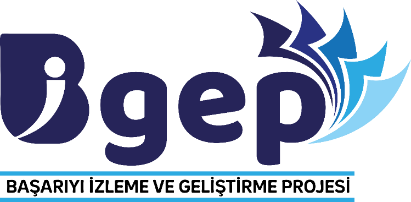 52/103
Balıkesir İl Millî Eğitim Müdürlüğü
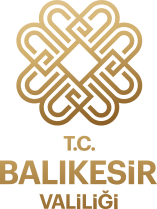 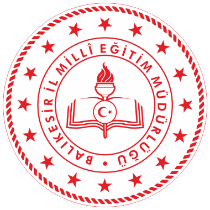 PROJE ÇALIŞMALARI ALANINDA ÖĞRENCİ ÖDÜLLENDİRMESİ
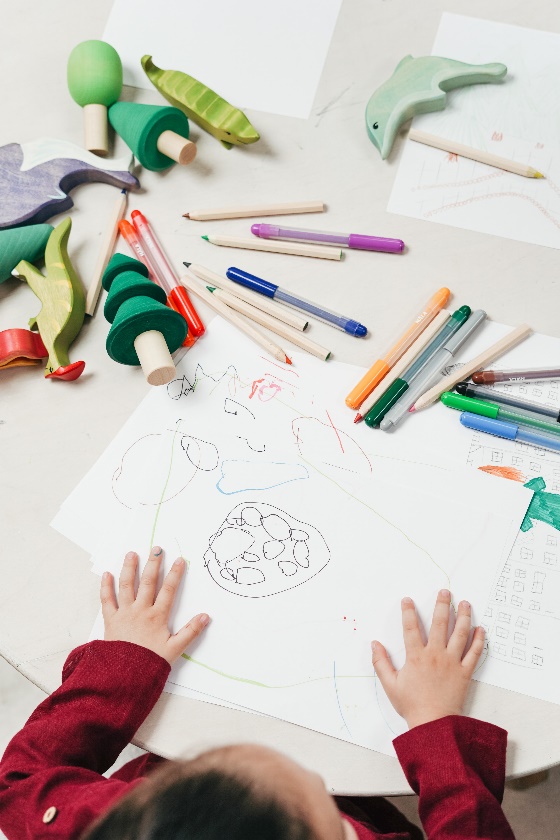 03
TEKNOFEST Proje yarışmasında Türkiye derecesi alan öğrencilere İlçe Millî Eğitim Müdürlükleri, İl Millî Eğitim Müdürlüğü, Kaymakamlıklar ve Valilik tarafından ödüllendirmeler yapılır.
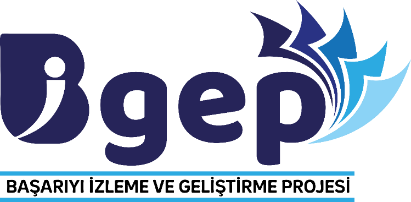 53/103
Balıkesir İl Millî Eğitim Müdürlüğü
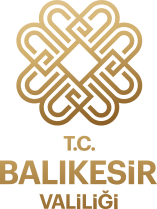 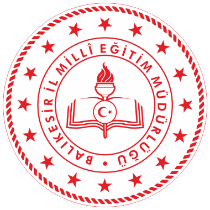 SANATSAL, SPORTİF, KÜLTÜREL ve SOSYAL ALANDA FAALİYETLER – YARIŞMALAR ALANINDA ÖĞRENCİ ÖDÜLLENDİRMESİ
02
İl genelinde yapılan yarışmalarda il derecesi yapan öğrencilere İl Proje Yürütme Kurulunun belirleyeceği, ilçe genelinde yapılan yarışmalarda ilçe derecesi yapan öğrencilere ise İlçe Proje Yürütme Kurulunun belirleyeceği ödüller verilir.
01
Ulusal ve uluslararası yarışmalarda bireysel veya takım halinde derece yapan (Birinci, ikinci ve üçüncülük dereceleri) öğrencilere İl Proje Yürütme Kurulunun belirleyeceği ödüller verilir.
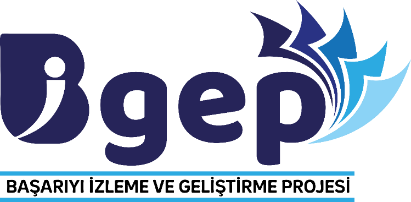 54/103
Balıkesir İl Millî Eğitim Müdürlüğü
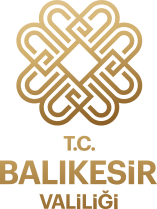 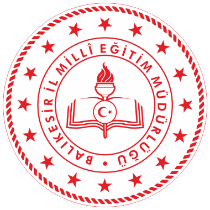 YENİLİKÇİ EĞİTİM – ÖĞRETİM ORTAMLARI ve TYASARIM BECERİ ATÖLYELERİ ALANINDA ÖĞRENCİ ÖDÜLLENDİRMESİ
02
Öğrencilerin, ürünleri ile TÜRK PATENT VE MARKA KURUMUNA patent, faydalı model tasarım tescili ve telif hakkı amaçlı başvurmaları ya da tescilletmeleri durumunda, ilgili çalışmalar İl İzleme ve Değerlendirme Kurulunca BİGEP modülü üzerinden değerlendirilerek ödüllendirilir.
01
Yenilikçi eğitim – öğretim ortamları ve Tasarım Beceri Atölyeleri alanında başarılı çalışmalar gerçekleştiren öğrencilerin, BİGEP okul komisyonu koordinasyonu ile okul müdürlüklerince tespit edilerek ödüllendirmesi gerçekleştirilir.
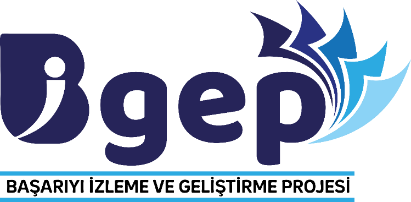 55/103
Balıkesir İl Millî Eğitim Müdürlüğü
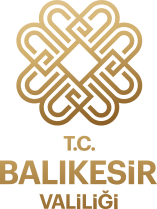 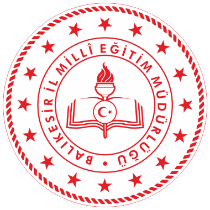 ÖDÜLLENDİRME
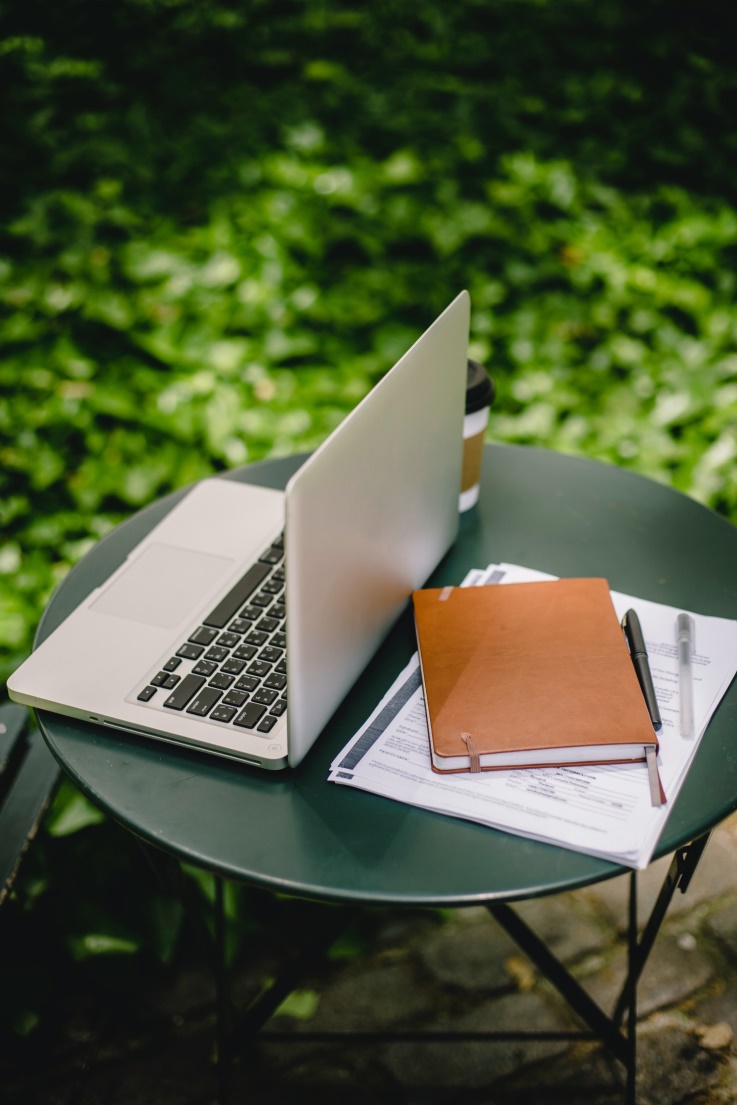 YÖNETİCİ DÜZEYİNDE ÖDÜLLENDİRME
Akademik alanda ödüllendirme
Proje çalışmaları alanında ödüllendirme
Sanatsal, sportif, kültürel ve sosyal alanlarda faaliyetler – yarışmalar alanında ödüllendirme
Yenilikçi eğitim – öğretim ortamları ve Tasarım Beceri Atölyeleri alanında ödüllendirme
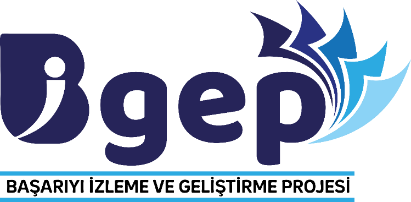 56/103
Balıkesir İl Millî Eğitim Müdürlüğü
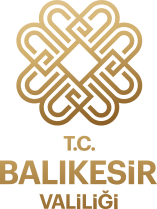 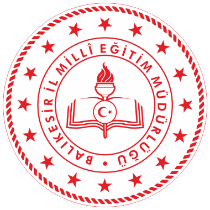 AKADEMİK ALANDA YÖNETİCİ ÖDÜLLENDİRMESİ
02
İl genelinde yapılan izleme ve değerlendirme sınavları sonucunda bir önceki sınav sonucuna göre başarı gösteren okul müdürlüklerine İlçe Proje Yürütme Kurulu tarafından ödüllendirme yapılır.
Ortaokul ve liselerde bir önceki yılın merkezi sınav sonuçları ve mevcut yılın merkezi sınav sonuçları karşılaştırılarak, ilerleme kaydeden okulların yöneticilerine (okul müdürü ve sorumlu müdür yardımcısı) Valilik ve Kaymakamlık tarafından “Başarı Belgesi” verilir.
01
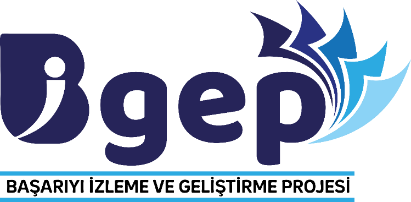 57/103
Balıkesir İl Millî Eğitim Müdürlüğü
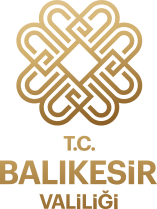 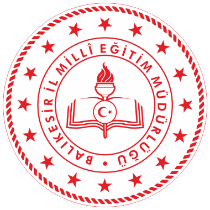 PROJE ÇALIŞMALARI ALANINDA YÖNETİCİ ÖDÜLLENDİRMESİ
2204-A Lise Öğrencileri Araştırma Projeleri Yarışması, 2204-B Ortaokul Öğrencileri Araştırma Projeleri Yarışması, 2204-C Lise Öğrencileri Kutup Araştırma Projeleri, Lise Öğrencileri Enerji Verimliliği Proje Yarışması, Liseler Arası İnsansız Hava Araçları Yarışması, Liseler Arası Efficiency Challenge Elektrikli Araç Yarışları ve olimpiyatlarında derece yapan okulların sorumlu yöneticilerine İl Proje Yürütme Kurulunun belirleyeceği ödüller verilir.
01
AB Projeleri (ERASMUS, e-Twining ve diğer yurt dışı fonları)
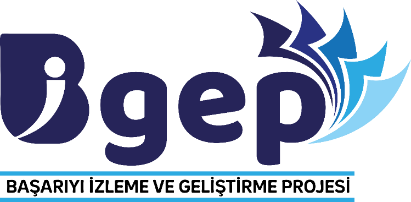 58/103
Balıkesir İl Millî Eğitim Müdürlüğü
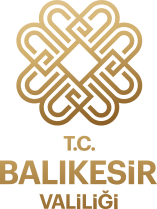 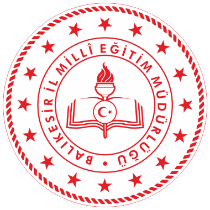 PROJE ÇALIŞMALARI ALANINDA YÖNETİCİ ÖDÜLLENDİRMESİ
Uluslararası, ulusal, bölgesel (Hibeli/Hibesiz Bakanlık Projeleri, Kalkınma Ajansı/Yatırım ve Destekleme Kuruluşları, Büyükelçilikler – Uluslararası ve Ulusal Kuruluşlar, Yerel Kurum ve Kuruluşla İş Birliği Projeleri) projelerde başarı gösteren okulların sorumlu yöneticilerine İl Proje Yürütme Kurullarının belirleyeceği ödüller verilir.
02
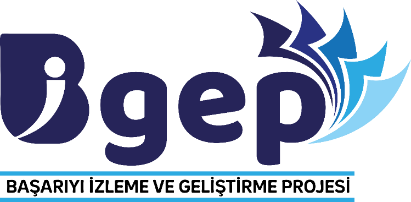 59/103
Balıkesir İl Millî Eğitim Müdürlüğü
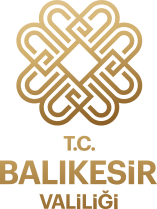 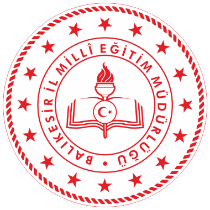 SANATSAL, SPORTİF, KÜLTÜREL ve SOSYAL ALANDA FAALİYETLER – YARIŞMALAR ALANINDA YÖNETİCİ ÖDÜLLENDİRMESİ
01
02
Sanatsal, sportif, kültürel ve sosyal alanlarda yarışmaları organize eden okul müdürlüğüne, İl/ilçe Proje Yürütme Kurulunun belirleyeceği ödüller verilir.
Ulusal ve uluslararası yarışmalarda bireysel veya takım halinde derece yapan okulların sorumlu yöneticilerine, İl ve İlçe Proje Yürütme Kurullarının belirleyeceği ödüller verilir.
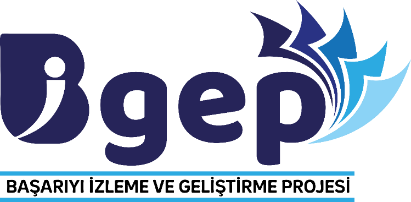 60/103
Balıkesir İl Millî Eğitim Müdürlüğü
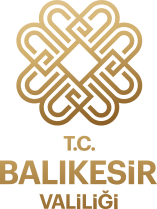 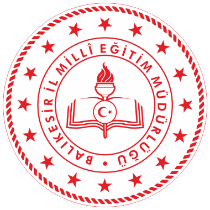 YENİLİKÇİ EĞİTİM – ÖĞRETİM ORTAMLARI ve TYASARIM BECERİ ATÖLYELERİ ALANINDA YÖNETİCİ ÖDÜLLENDİRMESİ
01
Okulunda yenilikçi eğitim öğretim ortamları veya tasarım beceri atölyeleri oluşturan okul müdürlüğüne (okul müdürü, sorumlu müdür yardımcısı), Valilik veya Kaymakamlık tarafından  “Başarı Belgesi” verilir.
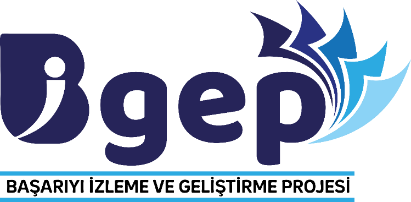 61/103
Balıkesir İl Millî Eğitim Müdürlüğü
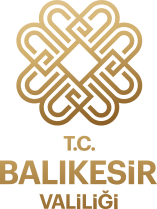 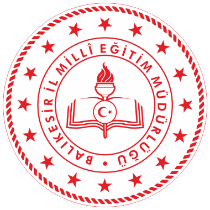 ÖDÜLLENDİRME
NOT: 

* Okul yönetiminin önerdiği özgün çalışmalar yapan ve bu alanlarda başarı sağlayan öğrenci ve öğretmenlere ödüllendirme yapılması İl /İlçe Proje Yürütme Kurulunun takdirindedir.

** İl ve İlçe Proje Yürütme Kurulu tarafından çeşitli alanlarda farkındalık yaratan okul yönetimlerine ve öğretmenlere ‘Başarı Belgesi’ verilmesi için Mülki Amir’e teklifte bulunulur. Mülki Amirin değerlendirmesi sonucunda ‘Başarı Belgesi’ yönetici ve öğretmenlere takdir edilir.
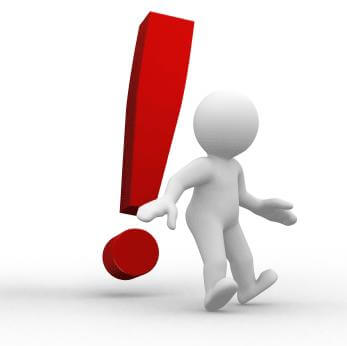 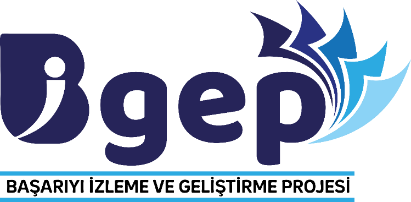 62/103
Balıkesir İl Millî Eğitim Müdürlüğü
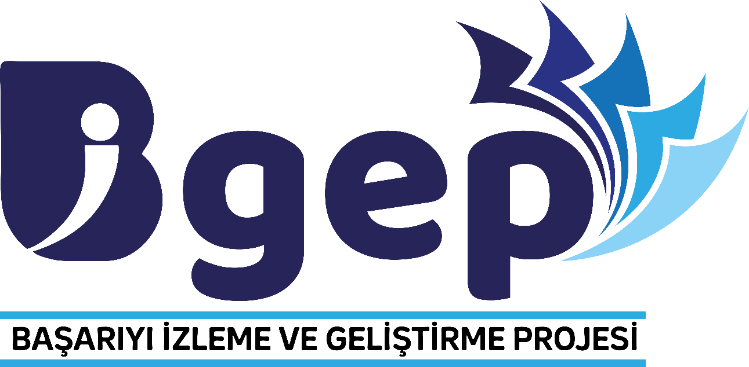 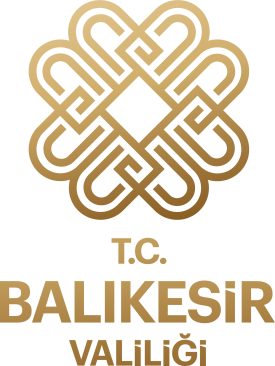 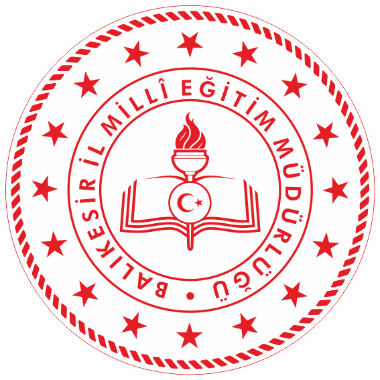 3
PROJENİN SÜRDÜRÜLEBİLİRLİĞİ
Üçüncü Kısım
63/103
Balıkesir İl Millî Eğitim Müdürlüğü
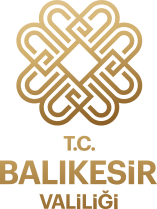 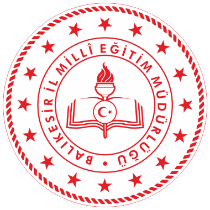 SÜRDÜRÜLEBİLİRLİK
Proje uluslararası ve ulusal programlara göre her yıl güncel bir şekilde devam edecektir.
Yerel düzeyde bünyesinde yapılan proje ve faaliyetleri değerlendirip geliştirerek ihtiyaçlara göre güncellenecektir.
Proje kapsamında fuar ve ödül törenleri her yıl gerçekleştirilerek yönetici, öğretmen ve öğrencilerin başarısı sürdürülecektir.
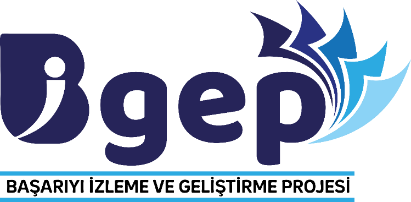 64/103
Balıkesir İl Millî Eğitim Müdürlüğü
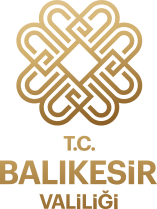 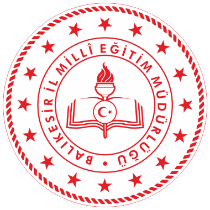 SÜRDÜRÜLEBİLİRLİK
Diğer kurum ve kuruluşlarla iş birliğine gidilerek projenin sürdürülmesi ve takibi yapılacaktır.

Basın, yayın ve medya araçları ile sosyal ağ üzerinden platformlar kullanılarak, faaliyet ve çalışmalar yaygınlaştırılacaktır.
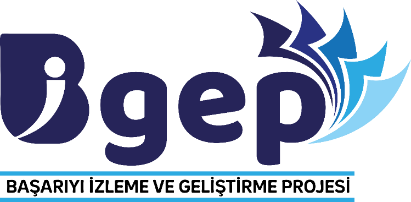 65/103
Balıkesir İl Millî Eğitim Müdürlüğü
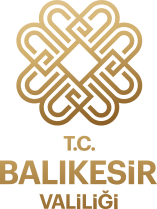 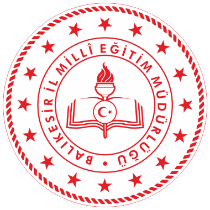 BEKLENEN SONUÇ
Yönetici, öğretmen, öğrenci ve aile arasındaki işbirliğinin sağlanmasıyla eğitimde kalitenin yükselmesi beklenmektedir.

Öğretmen ve yöneticilerin mesleki gelişimlerine katkı sağlayarak ve ödüllendirme yöntemi kullanarak öğretmen ve yöneticilerin motivasyon düzeylerinin arttırılması beklenmektedir. Yönetici ve öğretmenler üzerinde motivasyon arttırıcı bu çalışmaların gerçekleştirilmesi öğrenciler üzerindeki gelişimin artmasına da ortam hazırlayacaktır.
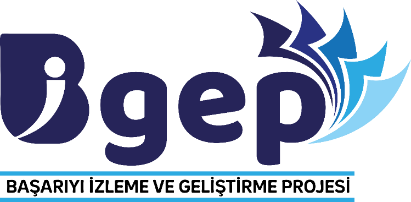 66/103
Balıkesir İl Millî Eğitim Müdürlüğü
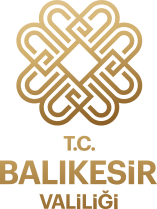 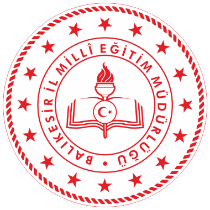 BEKLENEN SONUÇ
Proje kapsamında yapılan çalışmalar sonucunda proje hedef kitlesinde bulunan öğrencilerin merkezi sınavlardaki başarısının artması hedeflenmektedir. Bu hedef doğrultusunda, ülke genelindeki merkezi sınav başarı sıralamasının da yükselmesi beklenmektedir. Akademik, Projeler, Tasarım Beceri Atölyeleri, sanatsal, sportif, kültürel ve sosyal alanlarda yapılacak olan çalışmalarla eğitimin bütün faaliyet alanlarında ivme kazanması ve Balıkesir’in Eğitim Şehri olarak ön plana çıkması düşünülmektedir.
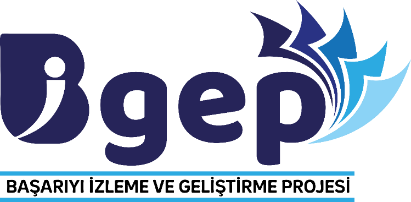 67/103
Balıkesir İl Millî Eğitim Müdürlüğü
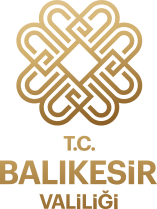 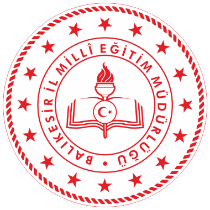 PROJENİN DAYANDIĞI PROGRAM ve VİZYON
Millî Eğitim Bakanlığı Kanun, Tüzük, Yönetmelik, Yönerge ve Genelgeleri
On Birinci Kalkınma Planı (Türkiye Cumhuriyeti Cumhurbaşkanlığı Strateji ve Bütçe Başkanlığı)
2021 Yılı Cumhurbaşkanlığı Yıllık Programı
2023 Eğitim Vizyon Belgesi
Millî Eğitim Bakanlığı 2019 – 2023 Stratejik Planı
TÜBİTAK 2023 Vizyonu
Millî Eğitim Bakanlığı STEM Raporları
Hayat Boyu Öğrenme Yönetmeliği
Balıkesir İl Millî Eğitim Müdürlüğü 2019 – 2023 Stratejik Planı
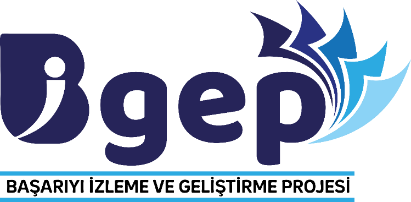 68/103
Balıkesir İl Millî Eğitim Müdürlüğü
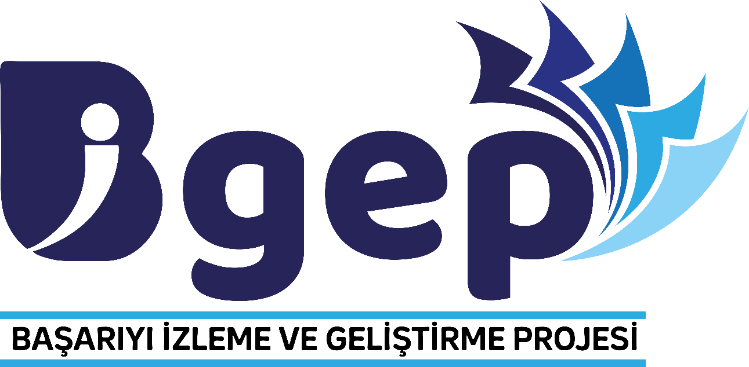 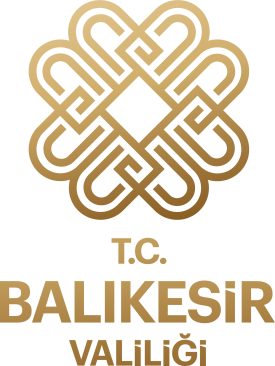 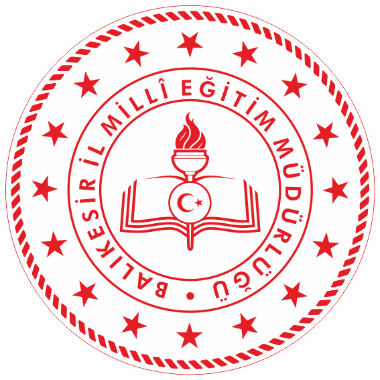 4
PROJE KURUL / KOMİSYON VE GÖREVLERİ
Dördüncü Kısım
69/103
Balıkesir İl Millî Eğitim Müdürlüğü
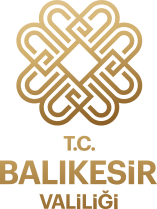 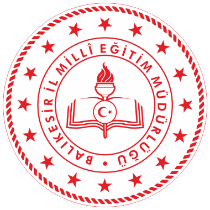 İL PROJE YÜRÜTME KURULU
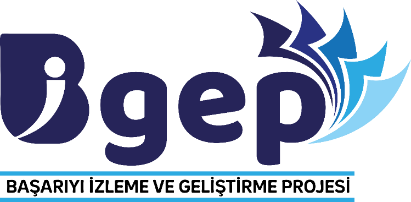 70/103
Balıkesir İl Millî Eğitim Müdürlüğü
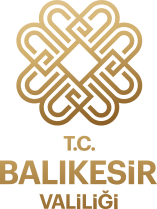 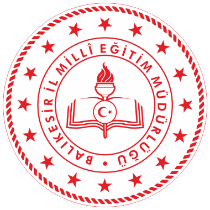 İL PROJE YÜRÜTME KURULU
İl Proje Yürütme Kurulu, Proje Hazırlama ve Teknik Ekibi tarafından hazırlanan projeyi değerlendirir ve onaylar.

İl Proje Yürütme Kurulu, projenin sağlıklı yürütülmesi için her ay belirleyeceği bir ilçede İlçe Yürütme Kurulu ile toplantılar düzenler ve değerlendirmelerde bulunur.

İl Proje Yürütme Kurulu, Valilik ve Millî Eğitim Müdürlüğü tarafından temin edilecek kaynaklar ve sponsorluklarla belirlenen ödüllerle; merkezi sınavlarda ilk 100, 300 ve 5000’e giren öğrencilerin ödüllendirilmesini sağlar.
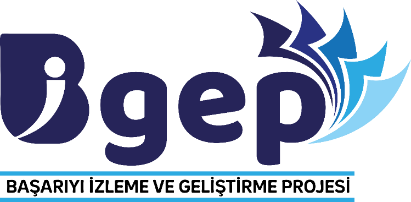 71/103
Balıkesir İl Millî Eğitim Müdürlüğü
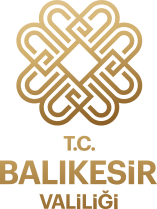 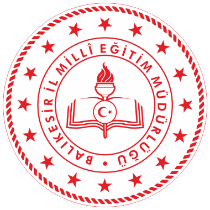 İL PROJE YÜRÜTME KURULU
4) İl Proje Yürütme Kurulu, Valilik ve Millî Eğitim Müdürlüğü tarafından temin edilecek kaynaklar ve sponsorluklarla belirlenen ödüllerle, merkezi sınavlarda il genelinde ilk 10’ a giren öğrencilerin ödüllendirilmesini sağlar.

5) İl Proje Yürütme Kurulu, Valilik ve Millî Eğitim Müdürlüğü tarafından temin edilecek kaynaklar ve sponsorluklarla izleme ve değerlendirme sınavlarında il genelinde ilk 10’ a giren başarılı öğrencileri ödüllendirir.
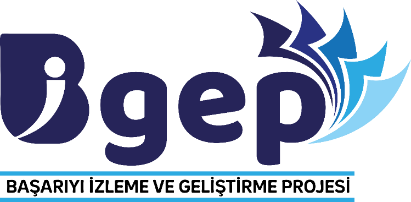 72/103
Balıkesir İl Millî Eğitim Müdürlüğü
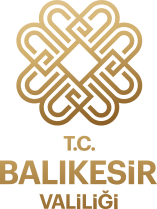 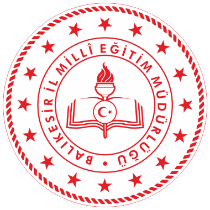 İL PROJE YÜRÜTME KURULU
İl Proje Yürütme Kurulu, Valilik ve Millî Eğitim Müdürlüğü tarafından temin edilecek kaynaklar ve sponsorluklarla belirlenen ödüllerle ulusal ve uluslararası yarışma ve olimpiyatlarda derece yapan öğrencilerin ve bu öğrencilere danışmanlık yapan öğretmenlerin ödüllendirilmesini sağlar.

Sanatsal, sportif, kültürel ve sosyal alanlarda farklı çalışmalar yapan ve okul müdürlüğünün önerdiği öğretmenleri değerlendirir ve gerekli gördüklerini ödüllendirir.

İl Proje Yürütme Kurulu, Valilik ve Millî Eğitim Müdürlüğü tarafından temin edilecek kaynaklar ve sponsorluklarla belirlenen ödüllerle il genelinde sanatsal, sportif, kültürel ve sosyal alanlarda yüz yüze/çevrimiçi yarışmaları organize eden okul yönetimi ve öğretmenlerin ödüllendirilmesini sağlar.
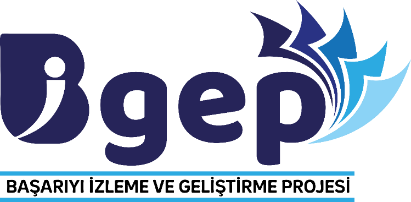 73/103
Balıkesir İl Millî Eğitim Müdürlüğü
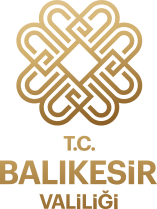 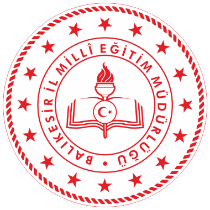 İL PROJE YÜRÜTME KURULU
İl Proje Yürütme Kurulu, Proje Hazırlama ve Teknik Ekibi tarafından belirlenen kriter ve puanlama sistemi doğrultusunda, öğretmen ve yöneticilere akademik ve proje çalışmaları alanlarında “Başarı Belgesi” verilmesi için Valilik ve Kaymakamlık makamlarına teklifte bulunur.

İl Proje Yürütme Kurulu, yenilikçi eğitim-öğretim ortamları ve tasarım beceri atölyeleri oluşturan okulların yönetimine ‘Başarı Belgesi’ verilmesi için Valilik ve Kaymakamlık makamlarına teklifte bulunur.
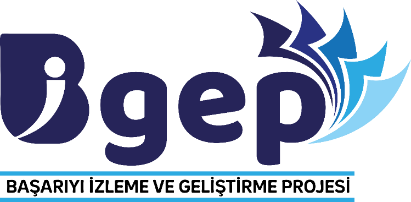 74/103
Balıkesir İl Millî Eğitim Müdürlüğü
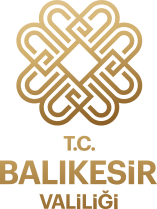 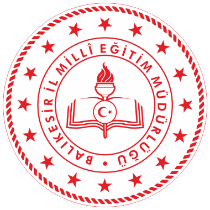 İL PROJE HAZIRLAMA ve TEKNİK EKİBİ
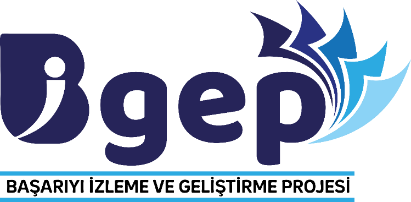 75/103
Balıkesir İl Millî Eğitim Müdürlüğü
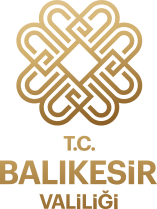 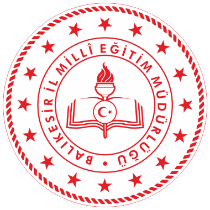 İL PROJE HAZIRLAMA ve TEKNİK EKİBİ
İl Proje Hazırlama ve Teknik Ekibi, İl Proje Yürütme Kurulunun başkanlığında, İl İzleme ve Değerlendirme Kurullarının, İlçe Proje Yürütme Kurullarının ve Okul Proje Komisyonlarının oluşturulmasını sağlar.

İl Proje Hazırlama ve Teknik Ekibi, okullarda projenin planlı bir şekilde yürütülmesini sağlamak için projenin çalışma takvimini oluşturur.

İl Proje Hazırlama ve Teknik Ekibi, projenin okullarda sistematik bir biçimde yürütülmesi için okul eylem planları oluşturur.
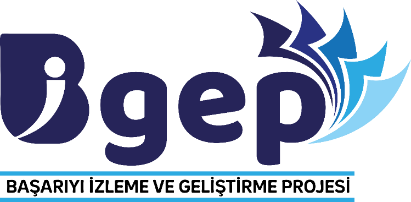 76/103
Balıkesir İl Millî Eğitim Müdürlüğü
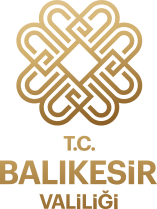 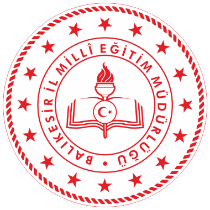 İL PROJE HAZIRLAMA ve TEKNİK EKİBİ
İl Proje Hazırlama ve Teknik Ekibi; yönetici, öğretmen ve öğrencilere yönelik ihtiyaç analizi yaparak 2021-2022 eğitim-öğretim yılı içerisinde düzenlenecek olan yüz yüze/çevrimiçi eğitim ve seminerlerin takvimini oluşturur (Seminer ve eğitimler için Balıkesir Üniversitesi, Bandırma 17 Eylül Üniversitesi, sivil toplum kuruluşları ve rehberlik araştırma merkezi ile işbirliği yapar).

İl Proje Hazırlama ve Teknik Ekibi, her eğitim-öğretim yılı başında proje programları (Erasmus+, eTwinning, TÜBİTAK, ulusal ve uluslararası projeler) hakkında ilçeler bazında yüz yüze/çevrimiçi bilgilendirme toplantıları düzenler.
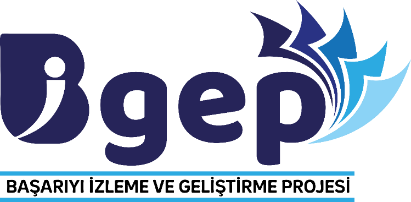 77/103
Balıkesir İl Millî Eğitim Müdürlüğü
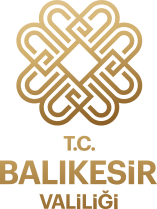 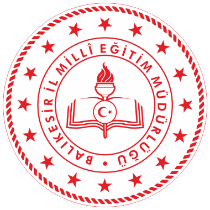 İL PROJE HAZIRLAMA ve TEKNİK EKİBİ
İl Proje Hazırlama ve Teknik Ekibi, yenilikçi eğitim-öğretim ortamlarının amacına uygun kullanılmasına yönelik eğitimde yeni yaklaşımlar ve pedagojik yöntemlerle ilgili yüz yüze/çevrimiçi eğitimleri, yenilikçi eğitim-öğretimi oluşturulan okullardaki öğretmen ve yöneticilere verir.

İl Proje Hazırlama ve Teknik Ekibi yenilikçi eğitim-öğretim ortamlarını oluşturan okullara, Avrupa Okul Ağı üzerinden akreditasyon almaya yönelik yüz yüze/çevrimiçi bilgilendirme ve rehberlik çalışmaları yapar.
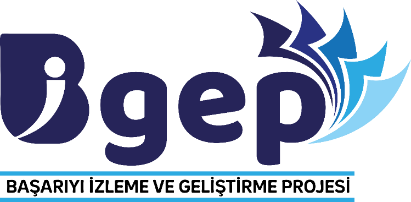 78/103
Balıkesir İl Millî Eğitim Müdürlüğü
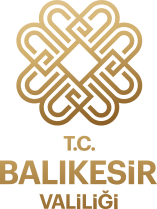 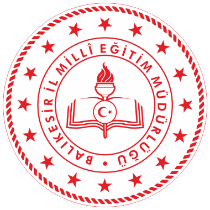 İL PROJE HAZIRLAMA ve TEKNİK EKİBİ
Ortaöğretim öğrencilerine yönelik yüz yüze/çevrimiçi Balıkesir Kariyer Günleri’nin düzenlenmesini sağlar.

İl Proje Hazırlama ve Teknik Ekibi, İlçe Millî Eğitim Müdürlükleri ve okul/kurumlarla işbirliği yaparak il genelinde öğrencilere yönelik yüz yüze/çevrimiçi yarışmaların düzenlenmesini koordine eder.

İl Proje Hazırlama ve Teknik Ekibi, Balıkesir Yüz Yüze/Uzaktan Öğrenme Şenliği’ni organize eder ve düzenler.
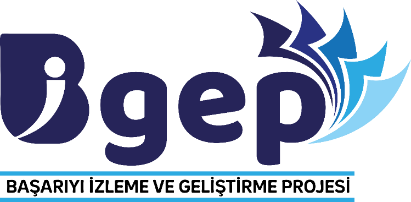 79/103
Balıkesir İl Millî Eğitim Müdürlüğü
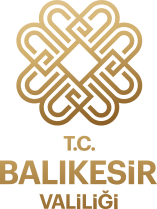 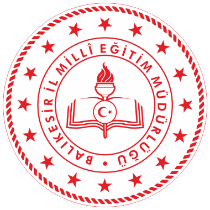 İL PROJE HAZIRLAMA ve TEKNİK EKİBİ
İl Proje Hazırlama ve Teknik Ekibi, okullar tarafından BİGEP Modülüne girilen projeleri değerlendirir ve onaylar/reddeder.

Projenin, İl İzleme ve Değerlendirme Kurulundan alınan sonuçları değerlendirerek ödüllendirmelerin yapılması için İl Proje Yürütme Kuruluna teklif sunar.
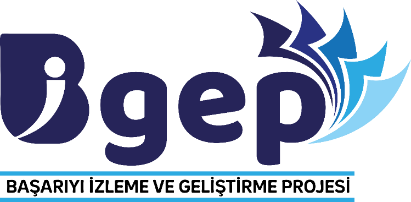 80/103
Balıkesir İl Millî Eğitim Müdürlüğü
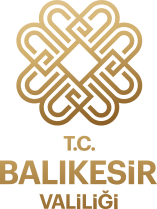 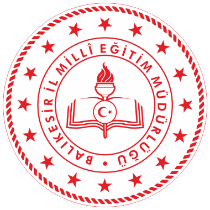 İL İZLEME VE DEĞERLENDİRME KURULLARI
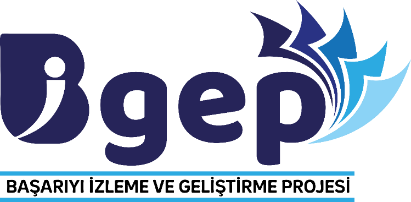 81/103
Balıkesir İl Millî Eğitim Müdürlüğü
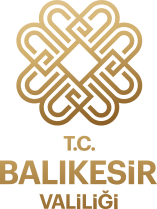 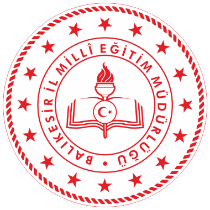 İL İZLEME VE DEĞERLENDİRME KURULLARI
Akademik Alanda Yapılacak Çalışmaları İzleme ve Değerlendirme Kurulu
Başarıyı İzleme ve Geliştirme Projesinin yürütülmesini sağlar ve değerlendirmesini yapar. 

Kurul, İl Proje Yürütme Kurulu adına projenin akademik alandaki izlenmesini ve takibini yapar. Gerekli görüldüğünde projenin yürütülmekte olduğu okul ya da kurumdan rapor ister. 

Başarıyı İzleme ve Geliştirme Projesi (BİGEP) kapsamındaki çalışmaların yürütülmesinde protokol ve sözleşmeler çerçevesinde kurum ve kuruluşlar ile iş birliği yapar.
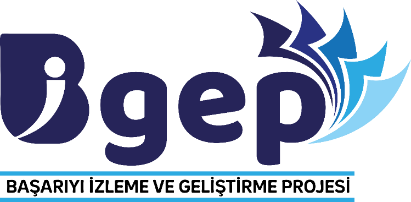 82/103
Balıkesir İl Millî Eğitim Müdürlüğü
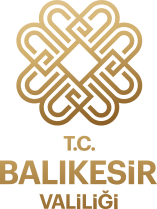 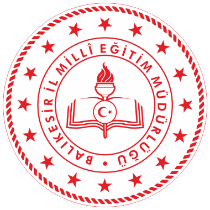 İL İZLEME VE DEĞERLENDİRME KURULLARI
Akademik Alanda Yapılacak Çalışmaları İzleme ve Değerlendirme Kurulu
İl Proje Yürütme Kurulunun, BİGEP kapsamında vereceği görevleri yürütür.


İzleme ve değerlendirme sınavlarının yapılmasına yönelik hizmet alımı durumunda sınavların okullarda uygulanmasını sağlar.


Proje kapsamında 7.-8. ve 11.-12. Sınıflara izleme ve değerlendirme sınavlarını planlar ve okullarda uygulanmasını sağlar.

Proje kapsamında izleme ve değerlendirme sınavlarının analizini yapar ve öğrenci başarı grafiklerini oluşturur.
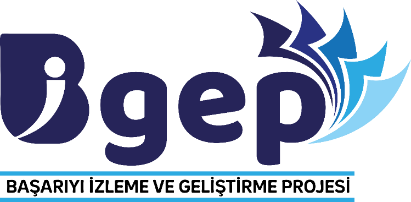 83/103
Balıkesir İl Millî Eğitim Müdürlüğü
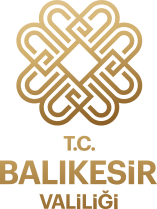 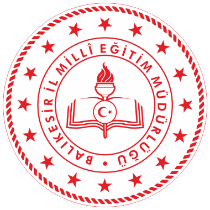 İL İZLEME VE DEĞERLENDİRME KURULLARI
Akademik Alanda Yapılacak Çalışmaları İzleme ve Değerlendirme Kurulu
İzleme ve değerlendirme sınav sonuçlarını sınavdan sonraki 10 gün içinde açıklar ve gerekli kurul, birim ve okul/kurumlarla paylaşır.


İzleme ve değerlendirme sınav sonucunda ilk 10 a giren okulları ve öğrencileri belirleyip İl Proje Yürütme Kuruluna sunar.


Öğretmen ve öğrencilere yönelik ihtiyaç duyulan konularla ilgili yüz yüze/çevrimiçi eğitimlerin düzenlenmesini sağlar.
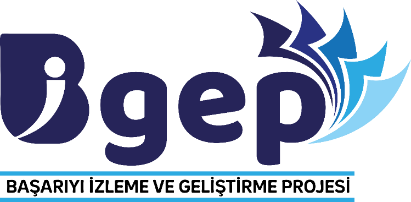 84/103
Balıkesir İl Millî Eğitim Müdürlüğü
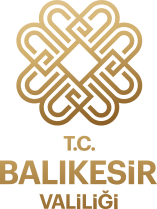 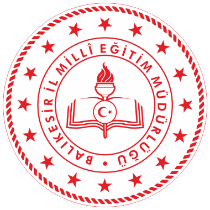 İL İZLEME VE DEĞERLENDİRME KURULLARI
Akademik Alanda Yapılacak Çalışmaları İzleme ve Değerlendirme Kurulu
İl genelinde ortaokul ve lise kademesinde bir önceki yılın merkezi sınav sonuçları ile mevcut yılın merkezi sınav sonucunu karşılaştırarak branşlar bazında en fazla ilerleme kaydeden ilk 10 öğretmeni tespit ederek rapor hazırlar. Bu raporu, İl Proje Yürütme Kuruluna iletir. 

Mevcut yılın merkezi sınav sonuçlarını analiz ederek, ilçeler düzeyinde en yüksek başarı oranına sahip birer branş öğretmeni belirleyen bir rapor hazırlar ve bu raporu İl/İlçe Proje Yürütme Kuruluna iletir. 

İl genelinde ortaokul ve lise kademesinde bir önceki yılın merkezi sınav sonuçları ile mevcut yılın merkezi sınav sonuçlarını karşılaştırarak, en fazla ilerleme kaydeden ilk 10 okulu belirler. 

Akademik düzeydeki çalışmalara yönelik ödüllendirilecek kurum ve kişileri teklif eder.
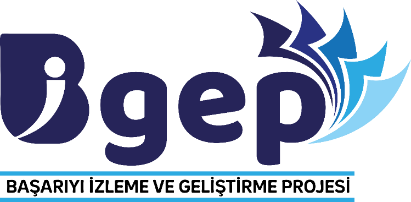 85/103
Balıkesir İl Millî Eğitim Müdürlüğü
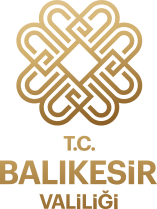 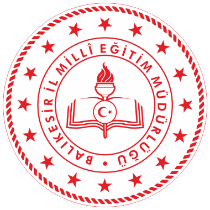 İL İZLEME VE DEĞERLENDİRME KURULLARI
Proje Çalışmaları İzleme ve Değerlendirme Kurulu
Başarıyı İzleme ve Geliştirme Projesinin yürütülmesini sağlar ve değerlendirmesini yapar.


Kurul, İl Proje Yürütme Kurulu adına Proje Tabanlı Çalışmalar alanındaki izlemesini ve takibini yapar. Gerekli görüldüğünde projenin yürütülmekte olduğu okul ya da kurumdan rapor ister. 


İl Proje Yürütme Kurulunun, BİGEP kapsamında vereceği görevleri yürütür.
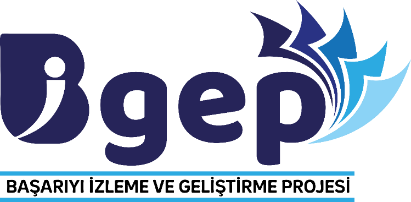 86/103
Balıkesir İl Millî Eğitim Müdürlüğü
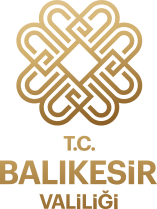 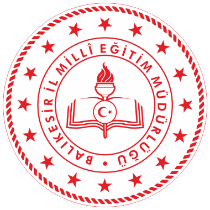 İL İZLEME VE DEĞERLENDİRME KURULLARI
Proje Çalışmaları İzleme ve Değerlendirme Kurulu
Başarıyı İzleme ve Geliştirme Projesi (BİGEP) kapsamındaki çalışmaların yürütülmesinde protokol ve sözleşmeler çerçevesinde kurum ve kuruluşlar ile işbirliği yapar. 


Öğretmen ve öğrencilere yönelik ihtiyaç duyulan konularla ilgili yüz yüze/çevrimiçi eğitimlerin verilmesi 


Proje çalışmalarına yönelik ödüllendirilecek kurum ve kişileri teklif eder.
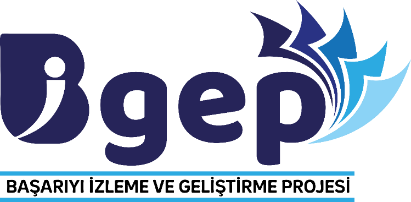 87/103
Balıkesir İl Millî Eğitim Müdürlüğü
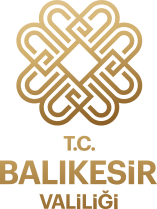 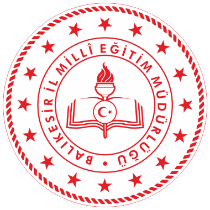 İL İZLEME VE DEĞERLENDİRME KURULLARI
Yenilikçi Eğitim Öğretim Ortamları ve Tasarım Beceri Atölyeleri Alanındaki Çalışmaları İzleme ve Değerlendirme Kurulu
Başarıyı İzleme ve Geliştirme Projesinin yürütülmesini sağlar ve değerlendirmesini yapar. 


Kurul, İl Proje Yürütme Kurulu adına yenilikçi eğitim – öğretim ortamları ve tasarım beceri atölyeleri alanındaki çalışmaların izlemesini ve takibini yapar. Gerekli görüldüğünde projenin yürütülmekte olduğu okul ya da kurumdan rapor ister.


İl Proje Yürütme Kurulunun, Başarıyı İzleme ve Geliştirme Projesi (BİGEP) kapsamında vereceği görevleri yürütür.
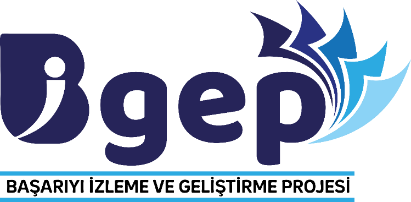 88/103
Balıkesir İl Millî Eğitim Müdürlüğü
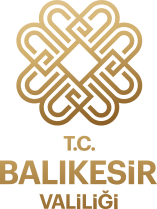 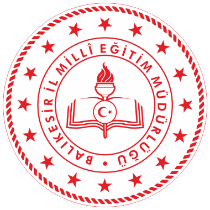 İL İZLEME VE DEĞERLENDİRME KURULLARI
Yenilikçi Eğitim Öğretim Ortamları ve Tasarım Beceri Atölyeleri Alanındaki Çalışmaları İzleme ve Değerlendirme Kurulu
Başarıyı İzleme ve Geliştirme Projesi (BİGEP) kapsamındaki yenilikçi eğitim – öğretim ortamları ve tasarım beceri atölyeleri alanındaki çalışmaların yürütülmesinde protokol ve sözleşmeler çerçevesinde kurum ve kuruluşlar ile iş birliği yapar. 


Öğretmen ve öğrencilere yönelik ihtiyaç duyulan konularla ilgili yüz yüze/çevrimiçi eğitimlerin düzenlenmesini sağlar. 


Yenilikçi eğitim – öğretim ortamları ve tasarım beceri atölyeleri alanındaki çalışmalara yönelik ödüllendirilecek kurum ve kişileri teklif eder.
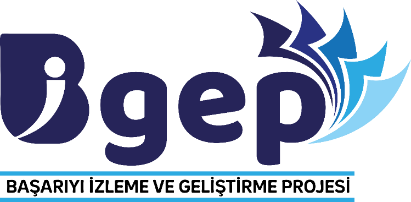 89/103
Balıkesir İl Millî Eğitim Müdürlüğü
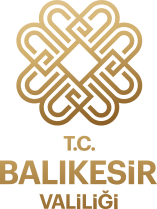 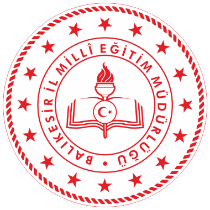 İLÇE PROJE YÜRÜTME KURULU
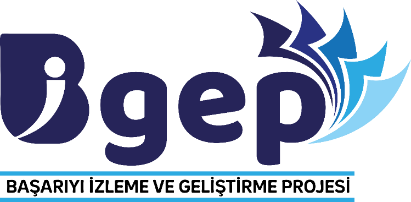 90/103
Balıkesir İl Millî Eğitim Müdürlüğü
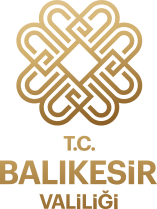 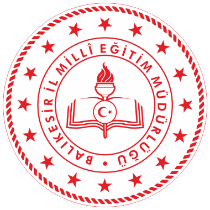 İLÇE PROJE YÜRÜTME KURULU
Projenin ilçe düzeyinde takibini ve yürütülmesini sağlar. 

İlçe Yürütme Kurulu projenin sağlıklı yürütülmesi için yönetici ve öğretmen görevlendirmesi yapar. 

Projenin yürütülme sürecini ilçe okullarında denetler ve 2021-2022 eğitim-öğretim yılı içerisinde yüz yüze/çevrimiçi toplantılar düzenler. 

İlçe Yürütme Kurulu her ay toplanarak ilçe okullarının başarı değerlendirmesini yapar ve başarının arttırılmasına yönelik ilçelerine özgü çalışma kararları alır ve uygular. 

Projenin çalışma takvimine uygun hareket eder ve çalışma takvimi içerisine kendi yapacağı uygulamaları da ekleyerek projeyi yürütür.
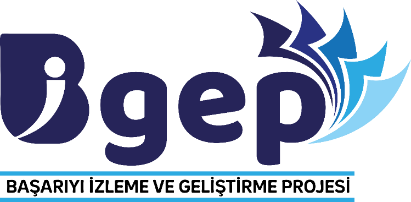 91/103
Balıkesir İl Millî Eğitim Müdürlüğü
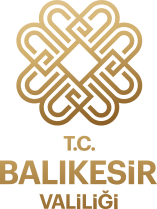 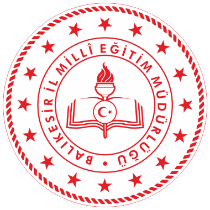 İLÇE PROJE YÜRÜTME KURULU
Okul eylem planlarının ilçe okullarında uygulanmasını sağlar ve takibini yapar. 


Proje kapsamında belirlenen hedeflere yönelik akademik başarıyı arttırıcı faaliyetler gerçekleştirmek için kurum ve kuruluşlarla işbirliği yapar.


Proje kapsamında akademik başarıyı arttırmak için yönetici, öğretmen, öğrenci ve ailelere yönelik ilçe düzeyinde motivasyon arttırıcı yüz yüze/çevrimiçi eğitimler düzenler.


Proje kapsamında ilçe düzeyinde yapılacak olan yüz yüze/çevrimiçi toplantı ve seminerlerin yapılacağı uygulama, zaman, ekipman ve personelin temin edilmesini sağlar.
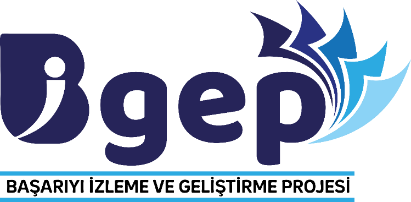 92/103
Balıkesir İl Millî Eğitim Müdürlüğü
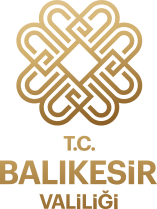 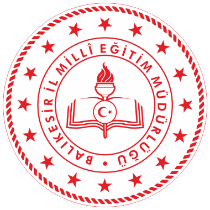 İLÇE PROJE YÜRÜTME KURULU
İlçe Yürütme Kurulu, İl Yürütme Kurulu kararları ve kendi alacağı kurul kararları doğrultusunda ödüllendirmeler yapar.


  İl Yürütme Kurulunun yürüteceği çalışmaların ilçe düzeyinde yürütülmesini sağlar ve ilçe değerlendirmesini yapar.
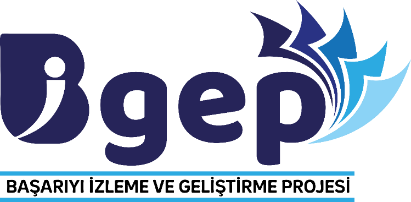 93/103
Balıkesir İl Millî Eğitim Müdürlüğü
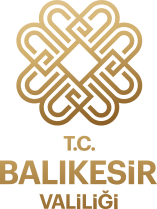 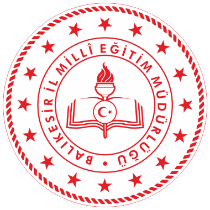 OKUL PROJE YÜRÜTME KURULLARI
OKUL KOMİSYONU ( İLKOKUL )
OKUL KOMİSYONU ( OKUL ÖNCESİ )
OKUL KOMİSYONU (ORTAOKUL –LİSE)
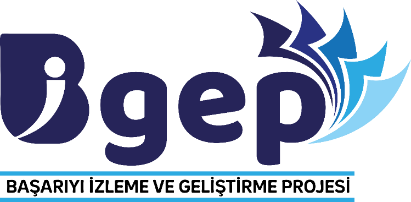 94/103
Balıkesir İl Millî Eğitim Müdürlüğü
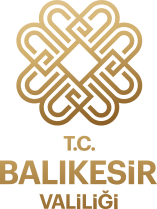 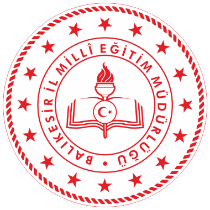 OKUL PROJE YÜRÜTME KURULLARI
Okul Proje Yürütme Komisyon Başkanı okuldaki proje ekiplerinin oluşturulmasını ve proje ekiplerinin güncellenmesini sağlar.


İlçe Millî Eğitim Müdürlüğü’ne, proje faaliyetlerinin verimli bir şekilde yürütülmesi için ihtiyaç duyulan alanlardaki (branş ve rehber) öğretmenlerin görevlendirilmesi için talepte bulunur.


Okul Proje Yürütme Komisyonu eğitim-öğretim yılı içerisinde her ay yüz yüze/çevrimiçi toplantılar yapar; öğrencilerin takibini ve değerlendirmesini yaparak akademik başarıların arttırılması ile ilgili kararlar alır.
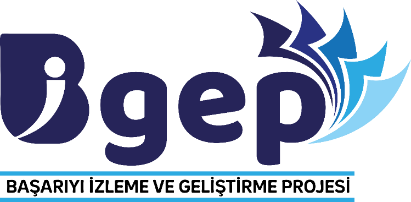 95/103
Balıkesir İl Millî Eğitim Müdürlüğü
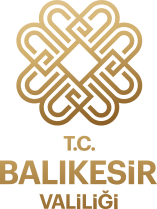 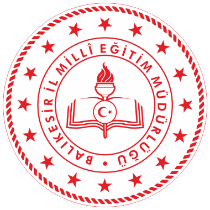 OKUL PROJE YÜRÜTME KURULLARI
Okul Eylem Planını uygular. Yapılan aylık yüz yüze/çevrimiçi toplantılarda okul eylem planının uygulanmasını görüşür ve plana uygun çalışmalar yapmak için kararlar alır.


Okul Eylem Planı ile ilgili istenen verileri ve değerlendirmeleri, İl İzleme ve Değerlendirme Kurullarına iletilmek üzere hazırlar ve İlçe Millî Eğitim Müdürlüklerine gönderir.


Her ay yapılan yüz yüze / çevrimiçi toplantılarda öğrencilerle ilgili akademik başarıyı artırmaya yönelik, okul müdürlüğü tarafından gerçekleştirilebilecek uygun çalışma kararları alır ve uygulamaya koyar.


Okul komisyonu aylık yüz yüze/çevrimiçi toplantılarında başarısı düşen öğrencilerin durumunu görüşür ve bu öğrenciler ile ilgili önlemler alır.
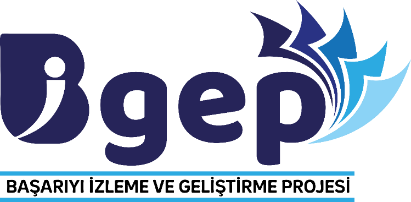 96/103
Balıkesir İl Millî Eğitim Müdürlüğü
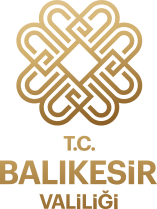 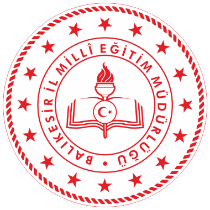 OKUL PROJE YÜRÜTME KURULLARI
İzleme ve değerlendirme sınavlarında okullarında ilk üçe giren öğrencilerin ödüllendirilmesini sağlar.


Merkezi sınav sonuçlarına göre okullarında ilk üçe giren öğrencilerin ödüllendirilmesini sağlar. 


  Okul Proje Yürütme Komisyonu başkanlığında, okul rehber öğretmeni tarafından öğrencilerin   başarı gelişimine yönelik yüz yüze/çevrimiçi rehberlik faaliyetleri (ders çalışma alışkanlıklarını kazandırmak, öğrencilerin motivasyonunu arttırmak, sınav kaygısını ve teknoloji bağımlılığını azaltmak vb.) düzenlenir.
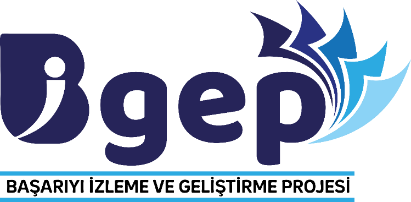 97/103
Balıkesir İl Millî Eğitim Müdürlüğü
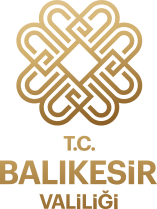 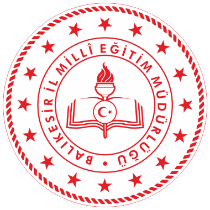 OKUL PROJE YÜRÜTME KURULLARI
Okul Proje Yürütme Komisyonu, 7.-8. ve 11.-12. Sınıflar için danışman öğretmen sistemini oluşturur.


 Okul Proje Yürütme Komisyonu Başkanlığında, destekleme ve yetiştirme kurslarını, akademik başarıyı artırma odaklı düzenleyerek tüm branşlar bazında öğrenciye verimli olacak gün ve saatlere uygun bir biçimde planlar.


 Okul Proje Yürütme Komisyonu, izleme ve değerlendirme sınav sonuçlarını bir önceki yapılan sınav sonucuyla karşılaştırır, gerek ders ortamında gerekse okullardaki destekleme ve yetiştirme kurslarında öğrencilerin konu eksiklerinin giderilmesini sağlar.
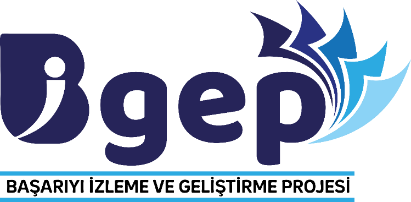 98/103
Balıkesir İl Millî Eğitim Müdürlüğü
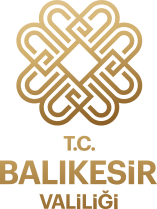 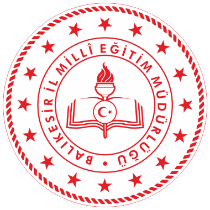 OKUL PROJE YÜRÜTME KURULLARI
Okul Proje Yürütme Komisyonu Başkanlığında, okullarda soru çözme köşelerinin oluşturulmasını sağlar.


 Okul Proje Yürütme Komisyonu, ortaokul/lise öğrencilerinin ilgi ve yeteneklerine göre  seçim yapabilmeleri için üst kurumlarla (lise, üniversite, mesleki kuruluşlar) yüz yüze/çevrimiçi etkinlikler düzenler.


 İzleme ve değerlendirme sınavlarını okulunda uygulayarak İzleme ve Değerlendirme Kurulundan gelen sonuçları okul komisyonunda değerlendirir.
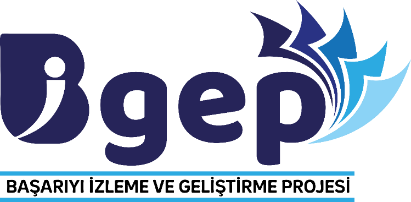 99/103
Balıkesir İl Millî Eğitim Müdürlüğü
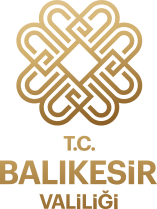 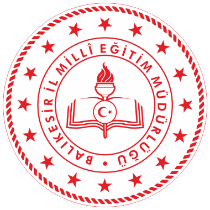 OKUL PROJE YÜRÜTME KURULLARI
Okulun önceki yıla ait merkezi sınav sonuçlarımı inceleyerek mevcut durumu analiz eder, okul başarısını düşüren faktörleri belirleyerek, başarıyı artırmaya yönelik önlemler alır ve bu yöndeki ihtiyaçlarını bağlı olduğu üst kurumdan talep eder.


 Projenin uygulanmasında ortaya çıkabilecek problemlerle ilgili tedbirler alır ve sorunları bildirir. Projenin uygulanmasında karşılaşılacak sorunları okul komisyonunda değerlendirerek çözüm önerileri oluşturur ve önerilerini İl/İlçe Yürütme Kuruluna bildirir.


 İl ve ülke genelinde düzenlenen yüz yüze/çevrimiçi yarışmalara öğrenci yetiştirmek amacıyla okul müdürlüğü ve ilgili zümre öğretmenleri başkanlığında sosyal kulüpler kurar ya da uygun fırsat ve ortamlar hazırlayarak çalışmalar yapar.
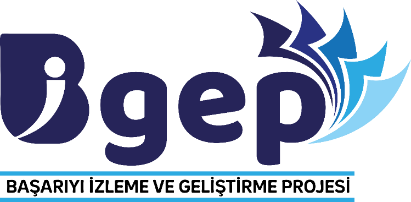 100/103
Balıkesir İl Millî Eğitim Müdürlüğü
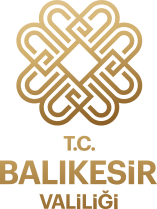 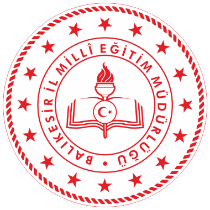 OKUL PROJE YÜRÜTME KURULLARI
Okullarda yürütülen projeler (Erasmus+, eTwinning, TÜBİTAK, ulusal ve uluslararası ve Yerel ) okul müdürlükleri tarafından BİGEP Modülüne kaydedilir. 


 Okul Proje Yürütme Komisyonu Başkanlığında, kitap okuma projesi geliştirilir ve BİGEP Modülü yerel projeler bölümüne kaydedilir. Okul Proje Komisyon Başkanı, Proje Hazırlama ve Teknik Ekibi tarafından oluşturulan sosyal medya hesabında projelerin faaliyetlerini paylaşır.


Okul Proje Yürütme Komisyonu, okullarında iyi örnek teşkil eden projelerin sergilenmesi için Balıkesir Yüz yüze/Uzaktan Öğrenme Şenliği’ne katılım sağlar.


 Yılsonunda yapılan çalışmaları rapor haline getirir ve İl/İlçe Yürütme Kuruluna sunar.
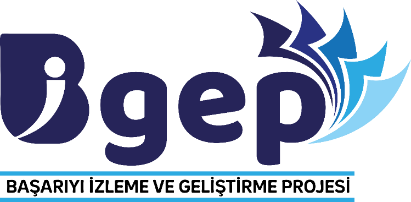 101/103
Balıkesir İl Millî Eğitim Müdürlüğü
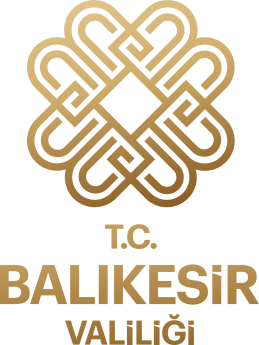 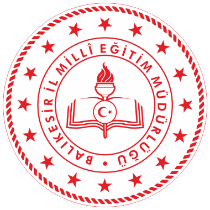 BİGEP, bir motivasyon ve sinerji oluşturma modelidir.

	BİGEP, bir motivasyon ve sinerji oluşturma modelidir. Okul yöneticileri; öğretmenleri belirli hedefler etrafında toplamayı, eğitim alanındaki tüm destek sağlayan kuruluşları dinamik ve istekli hale getirmeyi, velileri eğitim sürecine dâhil etmeyi, ilimizdeki iş dünyasının eğitim alanına ilgisini çekmeyi, gönüllü ve sonuç odaklı çabalarla tüm ilde izleme, değerlendirme ve ödüllendirme mekanizmasını işleterek eğitimi birinci öncelik haline getirmeyi amaçlayan bir takım çalışmasıdır.
102/103
Balıkesir İl Millî Eğitim Müdürlüğü
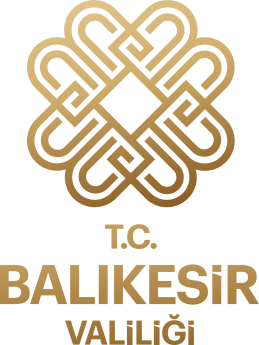 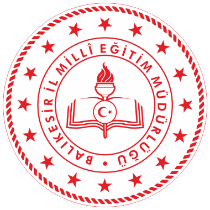 EĞİTİME YENİ BİR BAKIŞ
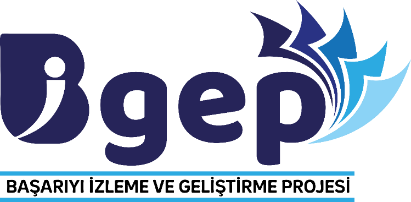 BAŞARIYI İZLEME VE GELİŞTİRME PROJESİ
103/103
Balıkesir İl Millî Eğitim Müdürlüğü